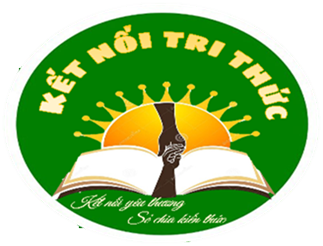 Tiếng Việt
KHI CẢ NHÀ BÉ TÍ
Bài 19
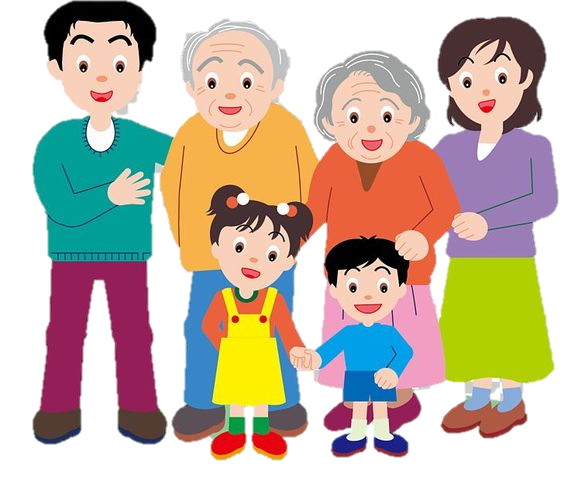 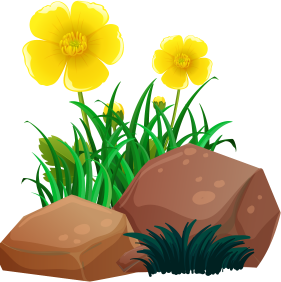 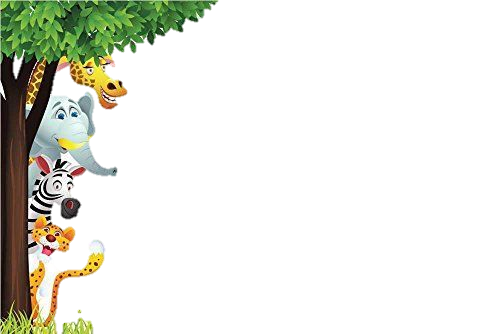 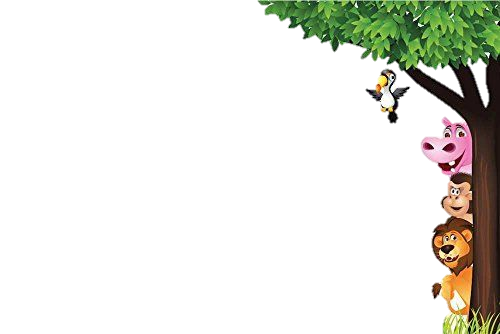 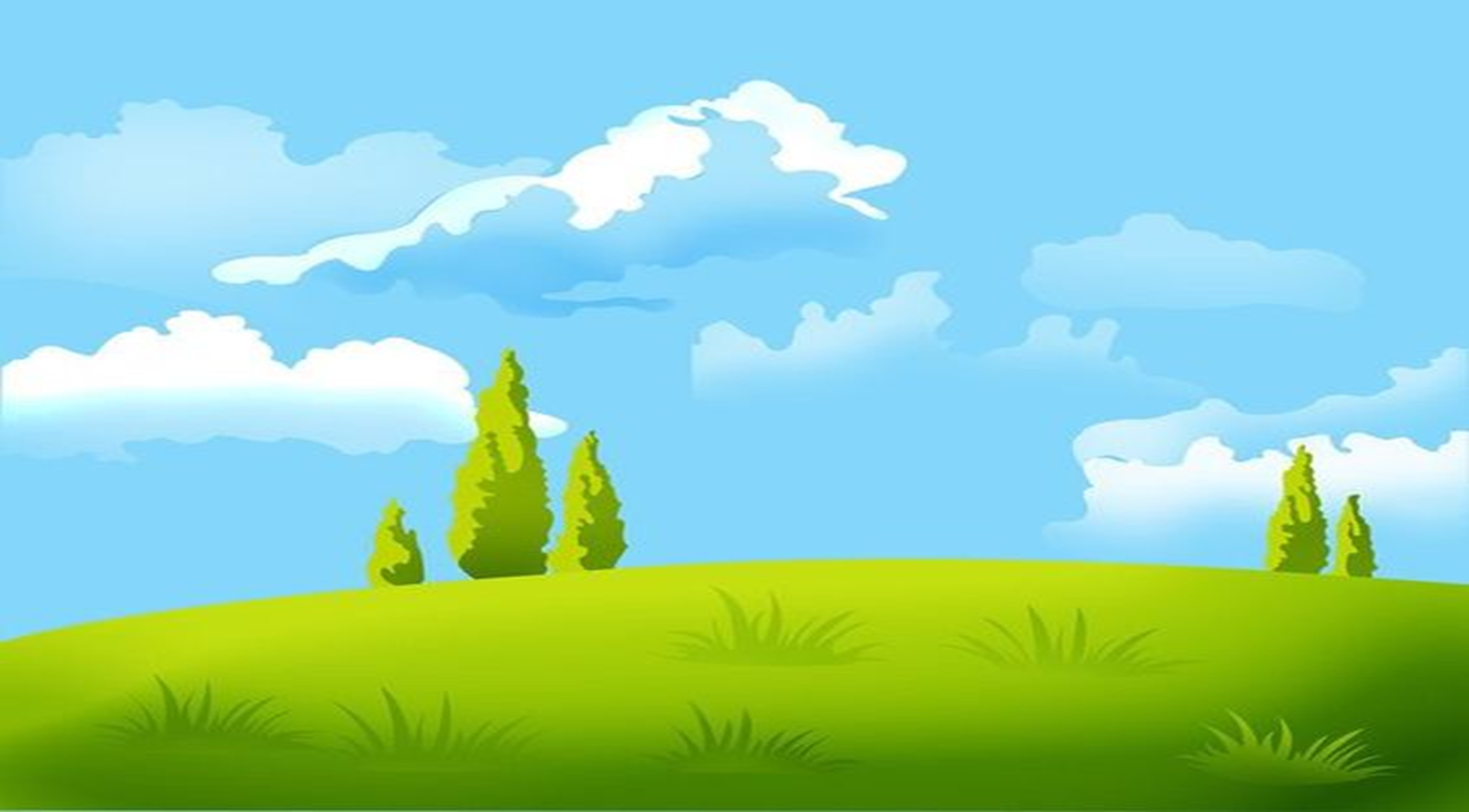 KHỞI ĐỘNG
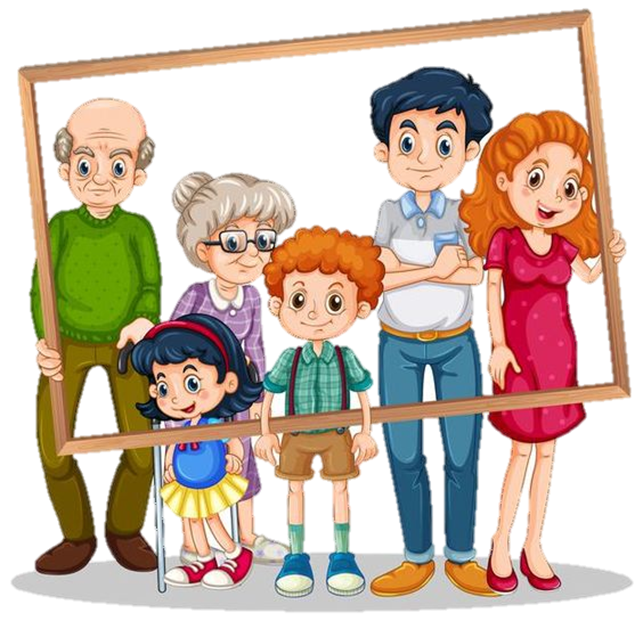 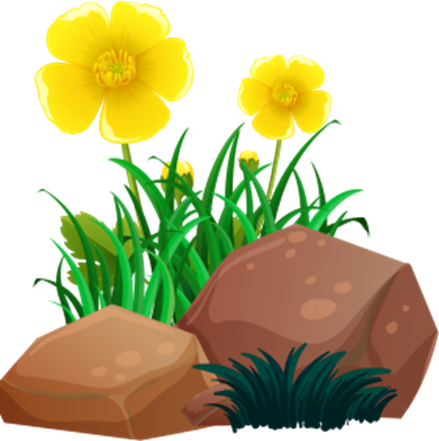 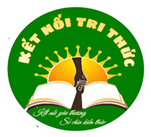 Chia sẻ với bạn câu chuyện về em khi còn bé qua lời kể của người thân.
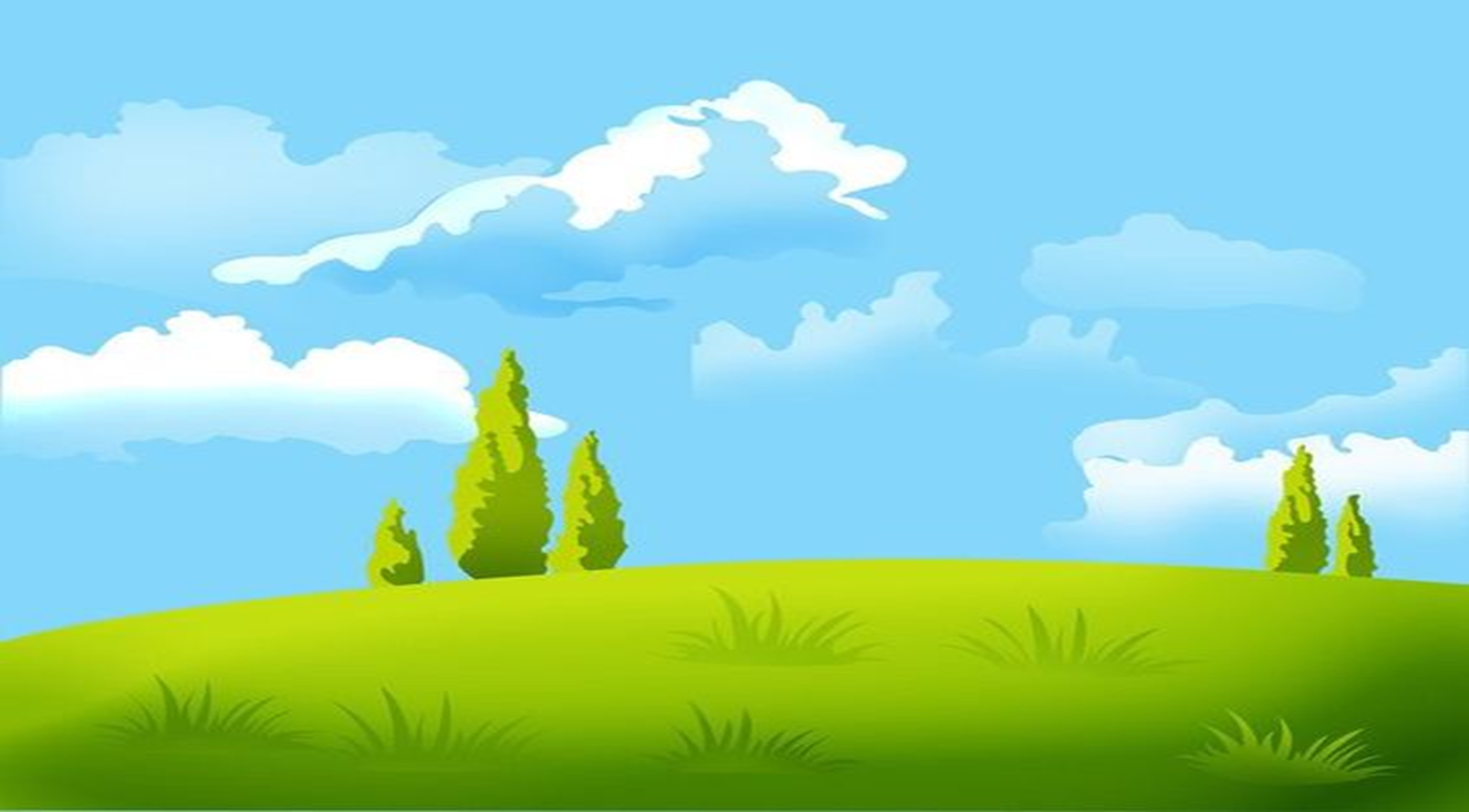 Mẹ thường kể về tớ khi còn nhỏ. Tớ khá bướng bỉnh và không nghe lời mọi người, đồ chơi dùng tớ cũng nhanh chán. Những lần nói ngọng, cả nhà đều cười và nhại theo tớ.
Mẹ tớ kể là lúc còn nhỏ tớ rất ngoan. Mẹ có việc bận, cứ đặt tớ nằm một chỗ để làm việc. Ấy mà tớ chẳng khóc gì cả, cứ nằm chơi một mình.
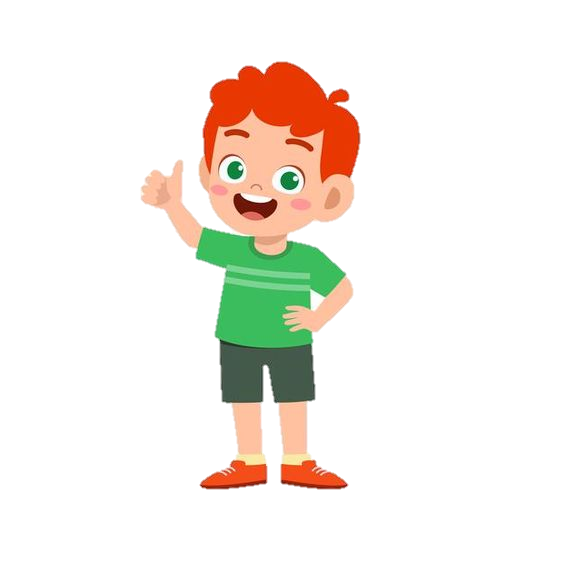 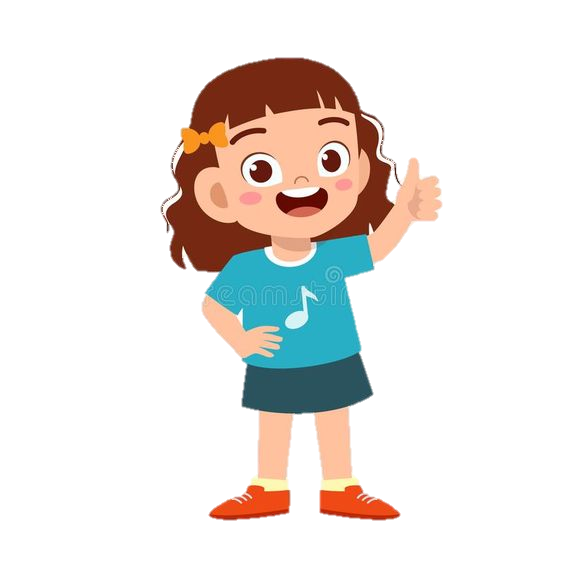 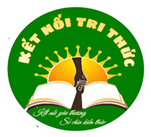 Đọc văn bản
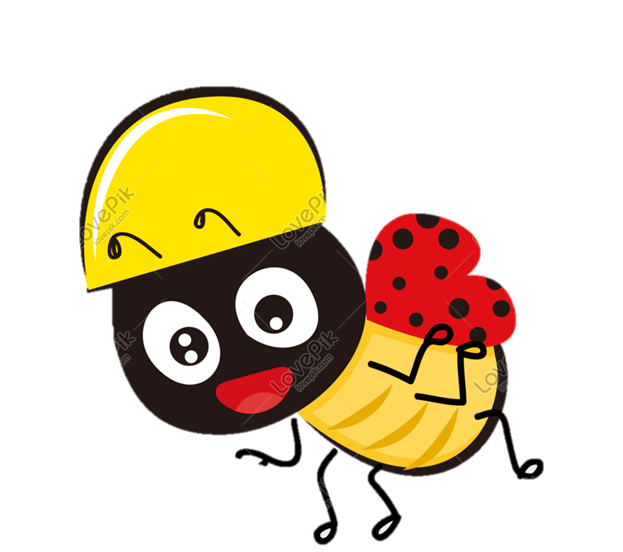 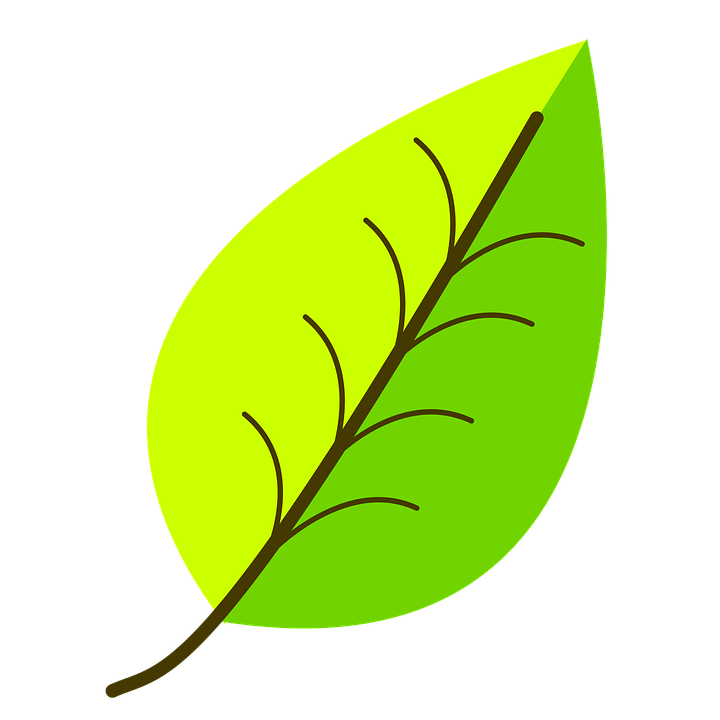 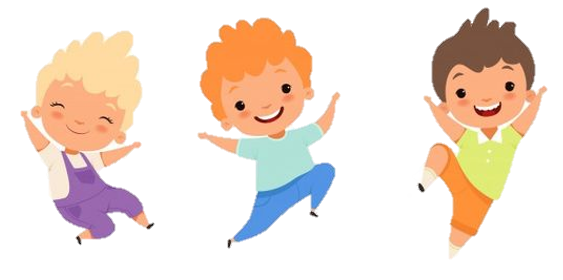 KHI CẢ NHÀ BÉ TÍ
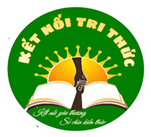 Khi bà còn bé tí
Bà có nghịch lắm không
Dáng đi có hơi còng
Chăm quét nhà dọn dẹp?
Khi bố còn bé tí
Có thích lái ô tô
Có say mê sửa đồ
Có hay xem bóng đá?
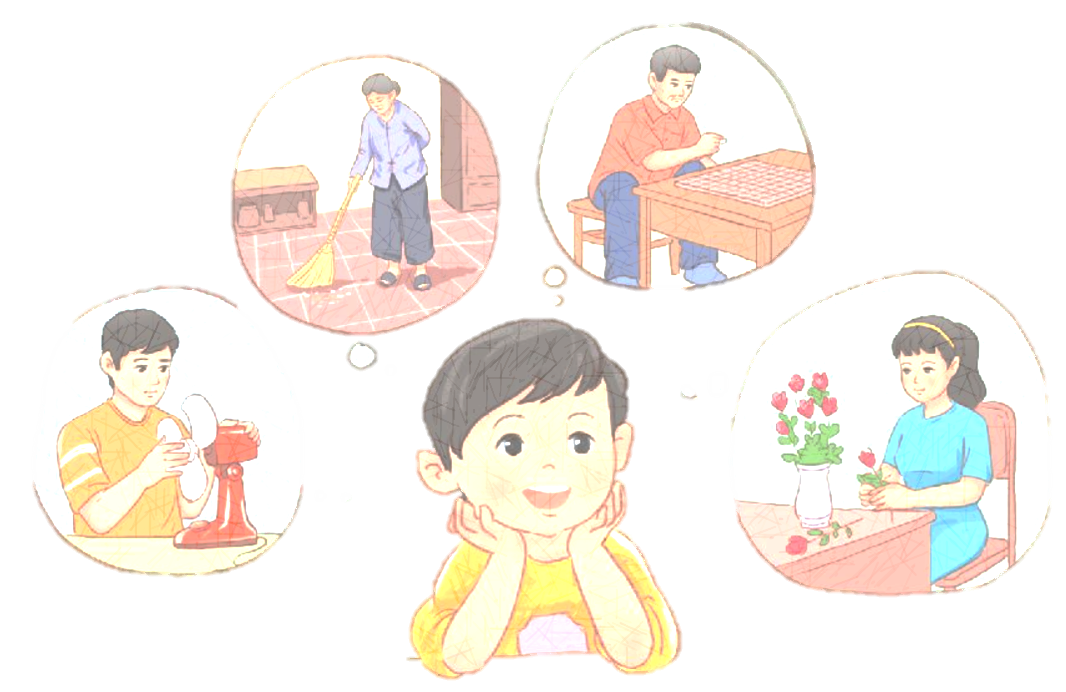 Khi mẹ còn bé tí
Có mải ngồi cắm hoa
Thích ra chợ gần nhà
Tối khuya ôm cuốn sách?
Khi ông còn bé tí
Có nghiêm như bây giờ,
Có chau mặt chơi cờ
Có uống trà buổi sáng?
Khi con còn bé tí
Chẳng đọc sách, chơi cờ
Chẳng dọn dẹp, chữa đồ
Cả ngày con đùa nghịch.
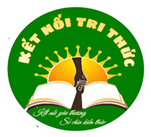 KHI CẢ NHÀ BÉ TÍ
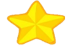 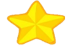 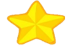 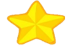 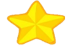 1
2
3
4
5
Khi bố còn bé tí
Có thích lái ô tô
Có say mê sửa đồ
Có hay xem bóng đá?
Khi bà còn bé tí
Bà có nghịch lắm không
Dáng đi có hơi còng
Chăm quét nhà dọn dẹp?
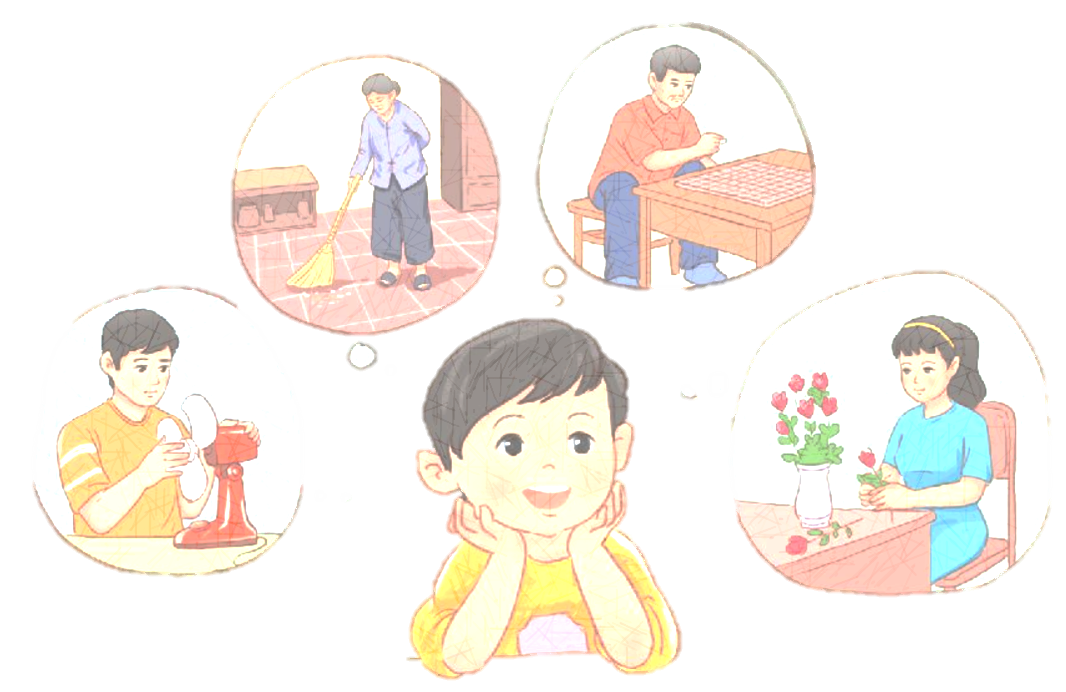 Khi mẹ còn bé tí
Có mải ngồi cắm hoa
Thích ra chợ gần nhà
Tối khuya ôm cuốn sách?
Khi ông còn bé tí
Có nghiêm như bây giờ,
Có chau mặt chơi cờ
Có uống trà buổi sáng?
Khi con còn bé tí
Chẳng đọc sách, chơi cờ
Chẳng dọn dẹp, chữa đồ
Cả ngày con đùa nghịch.
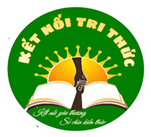 Luyện đọc từ khó
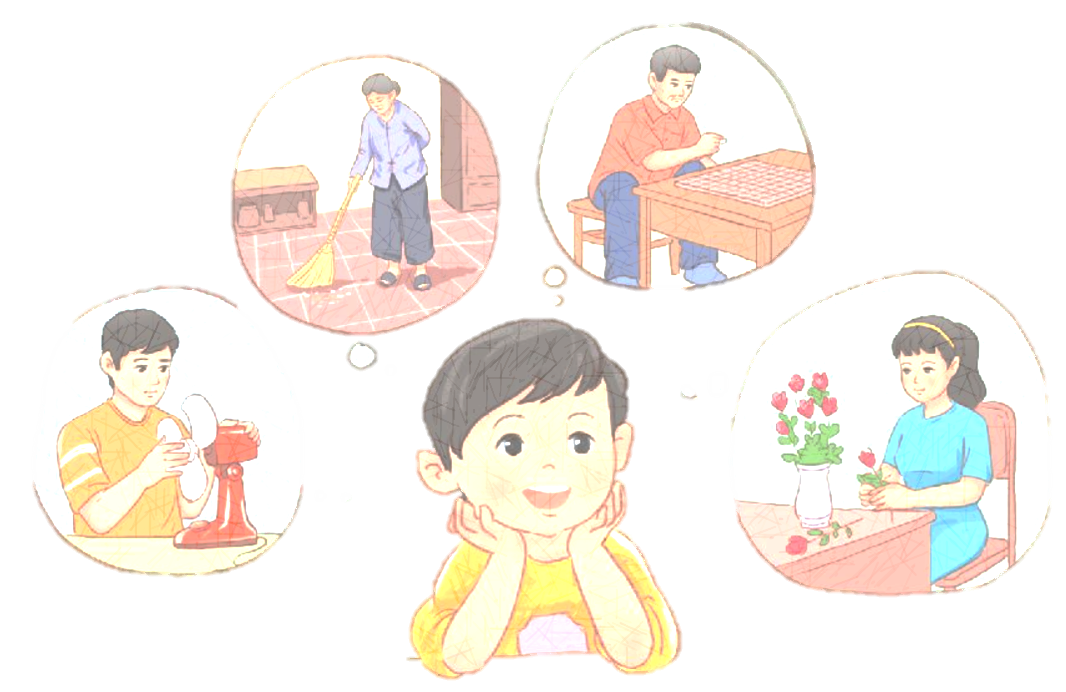 Uống trà
còng
Tối khuya
Dọn dẹp
Cuốn sách
Chau mặt
Luyện đọc câu
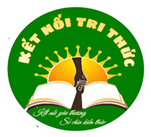 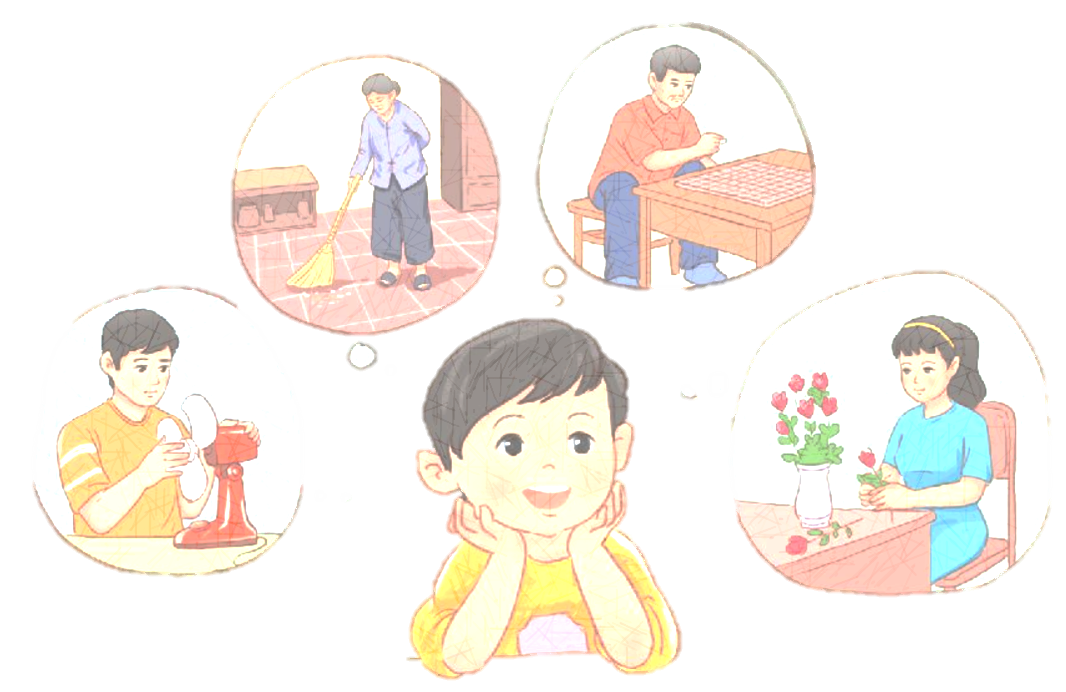 Khi con / còn bé tí/
Chẳng đọc sách,/ chơi cờ/
Chẳng dọn dẹp,/ chữa đồ/
Cả ngày / con đùa nghịch.//
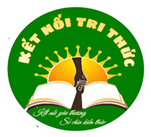 KHI CẢ NHÀ BÉ TÍ
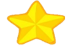 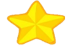 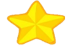 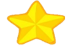 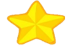 1
2
3
4
5
Khi bố còn bé tí
Có thích lái ô tô
Có say mê sửa đồ
Có hay xem bóng đá?
Khi bà còn bé tí
Bà có nghịch lắm không
Dáng đi có hơi còng
Chăm quét nhà dọn dẹp?
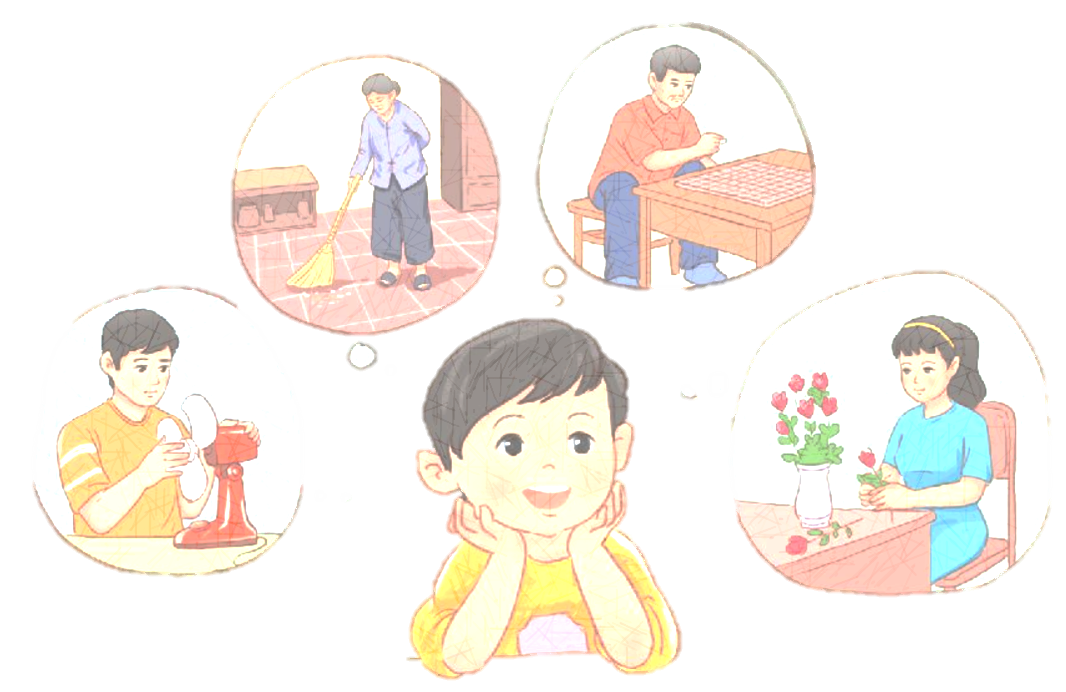 Luyện đọc 
nối tiếp
Khi mẹ còn bé tí
Có mải ngồi cắm hoa
Thích ra chợ gần nhà
Tối khuya ôm cuốn sách?
Khi ông còn bé tí
Có nghiêm như bây giờ,
Có chau mặt chơi cờ
Có uống trà buổi sáng?
Khi con còn bé tí
Chẳng đọc sách, chơi cờ
Chẳng dọn dẹp, chữa đồ
Cả ngày con đùa nghịch.
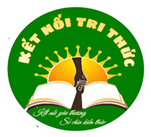 KHI CẢ NHÀ BÉ TÍ
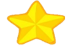 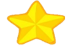 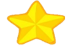 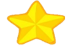 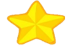 1
2
3
4
5
Khi bố còn bé tí
Có thích lái ô tô
Có say mê sửa đồ
Có hay xem bóng đá?
Khi bà còn bé tí
Bà có nghịch lắm không
Dáng đi có hơi còng
Chăm quét nhà dọn dẹp?
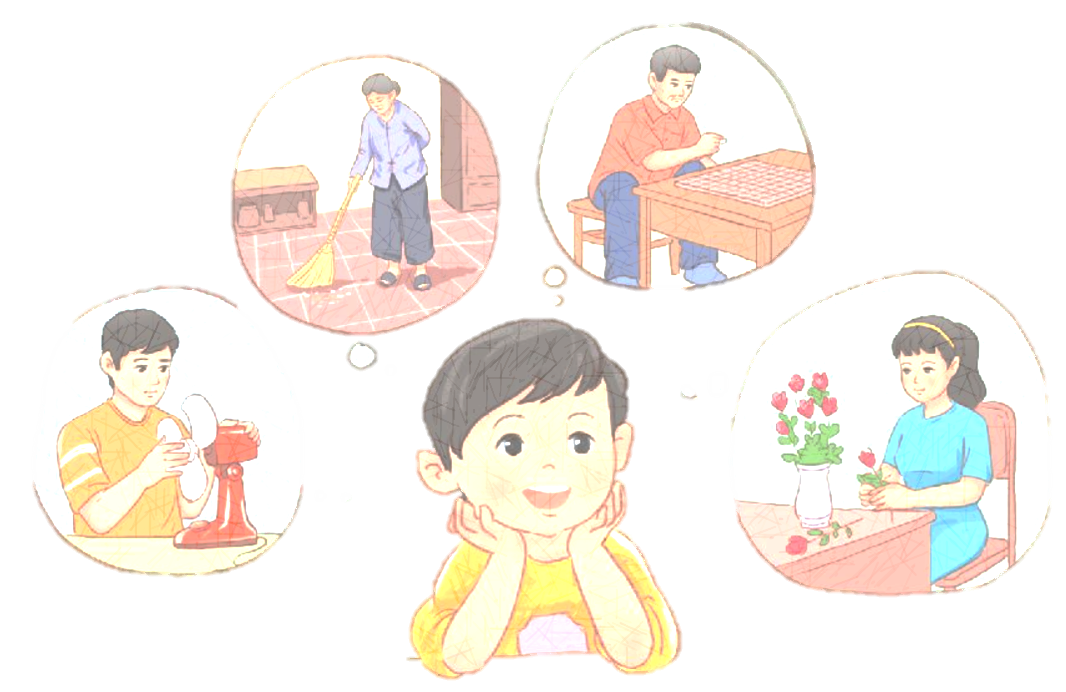 Luyện đọc 
theo nhóm
Khi mẹ còn bé tí
Có mải ngồi cắm hoa
Thích ra chợ gần nhà
Tối khuya ôm cuốn sách?
Khi ông còn bé tí
Có nghiêm như bây giờ,
Có chau mặt chơi cờ
Có uống trà buổi sáng?
Khi con còn bé tí
Chẳng đọc sách, chơi cờ
Chẳng dọn dẹp, chữa đồ
Cả ngày con đùa nghịch.
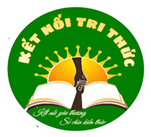 KHI CẢ NHÀ BÉ TÍ
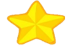 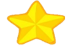 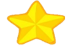 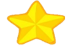 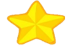 1
2
3
4
5
Khi bố còn bé tí
Có thích lái ô tô
Có say mê sửa đồ
Có hay xem bóng đá?
Khi bà còn bé tí
Bà có nghịch lắm không
Dáng đi có hơi còng
Chăm quét nhà dọn dẹp?
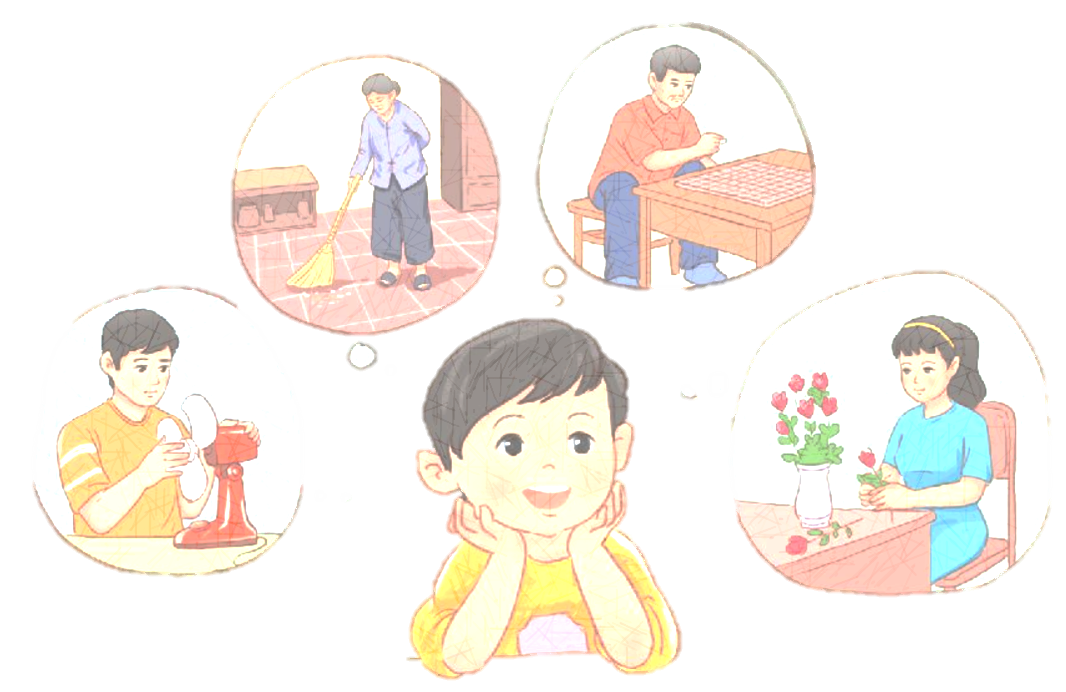 Đọc toàn bài
Khi mẹ còn bé tí
Có mải ngồi cắm hoa
Thích ra chợ gần nhà
Tối khuya ôm cuốn sách?
Khi ông còn bé tí
Có nghiêm như bây giờ,
Có chau mặt chơi cờ
Có uống trà buổi sáng?
Khi con còn bé tí
Chẳng đọc sách, chơi cờ
Chẳng dọn dẹp, chữa đồ
Cả ngày con đùa nghịch.
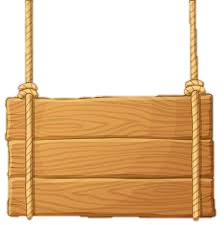 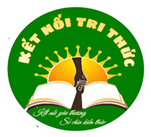 Tìm hiểu bài
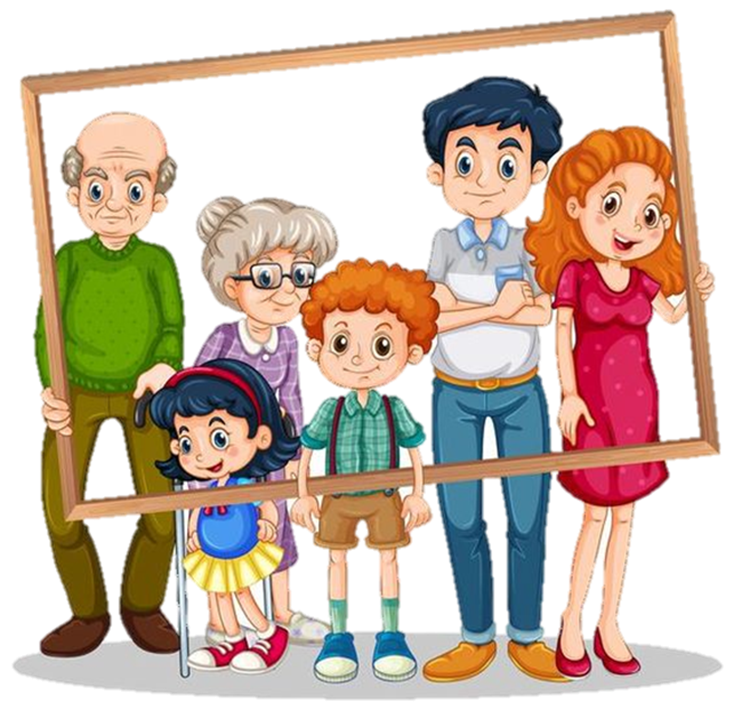 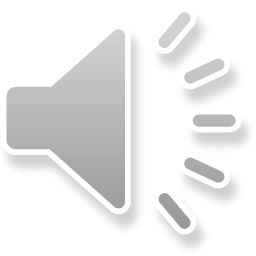 Bạn nhỏ đã hỏi về những ai?
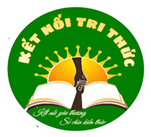 Câu 1
Em đọc kĩ các câu thơ đầu của mỗi khổ thơ để trả lời câu hỏi.
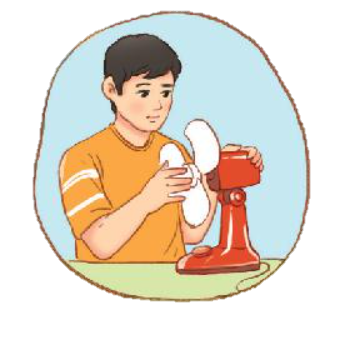 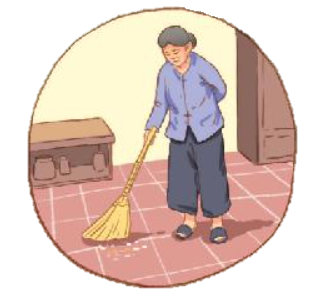 Bạn nhỏ đã hỏi về: ông, bà, bố, mẹ.
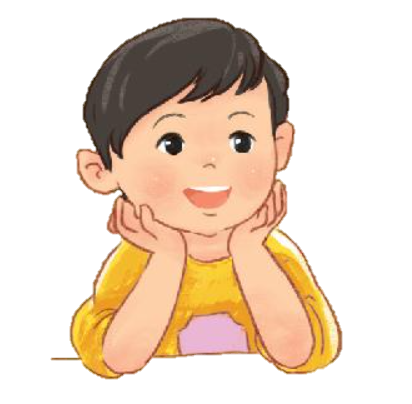 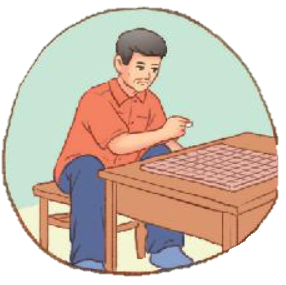 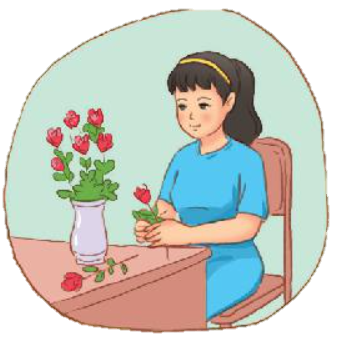 Bạn nhỏ thắc mắc điều gì?
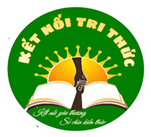 Câu 2
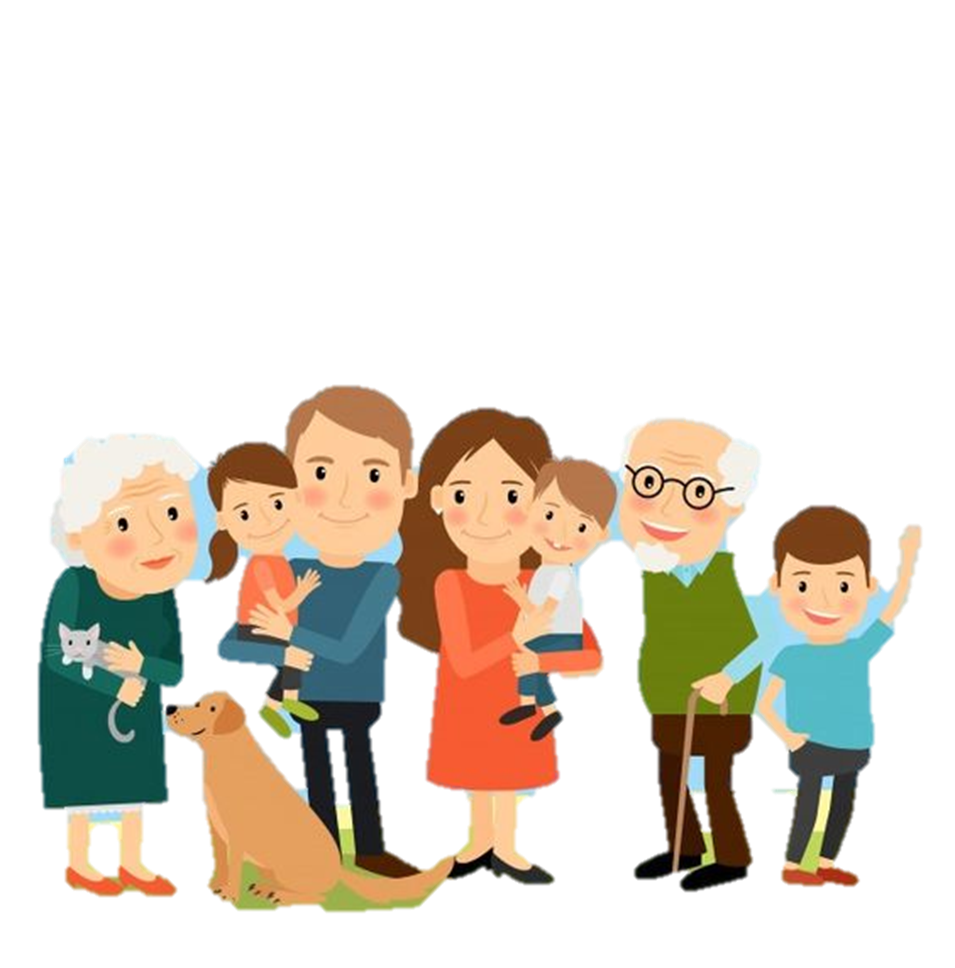 a. Bạn ấy thế nào khi còn bé?
b. Mọi người thế nào khi còn bé?
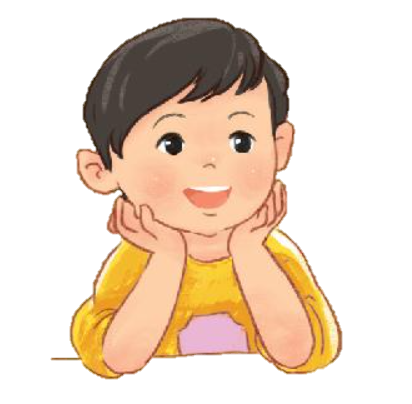 c. Mọi người khi còn bé có giống bạn ấy không?
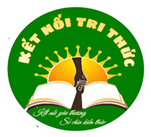 Câu 3
Hình ảnh của mỗi người trong gia đình hiện ra như thế nào trong suy nghĩ của bạn nhỏ?
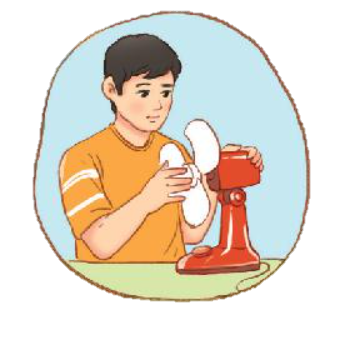 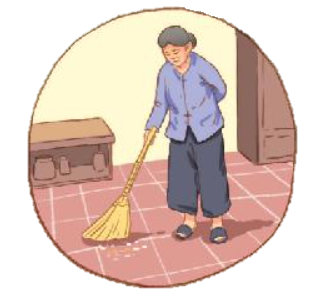 Hình ảnh người bố: thích lái ô tô, say mê sửa đồ, hay xem bóng đá.
Khi bà còn bé tí
Bà có nghịch lắm không
Dáng đi có hơi còng
Chăm quét nhà dọn dẹp?
Khi bố còn bé tí
Có thích lái ô tô
Có say mê sửa đồ
Có hay xem bóng đá?
Hình ảnh người bà: dáng đi hơi còng, chăm quét dọn nhà cửa.
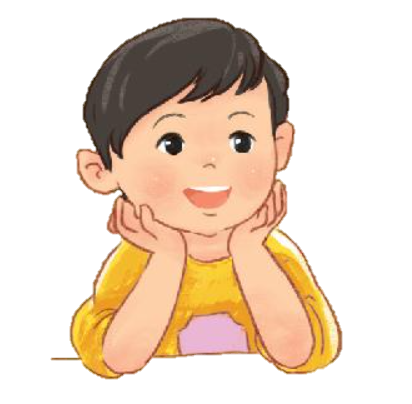 Đọc đoạn 1
Đọc đoạn 3
Đọc đoạn 4
Đọc đoạn 2
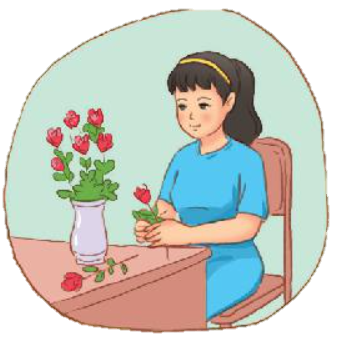 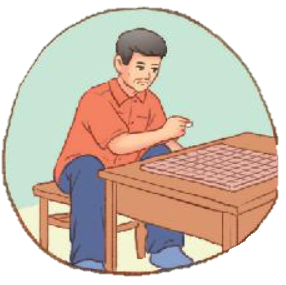 Hình ảnh người mẹ: mải cắm hoa, thích ra chợ gần nhà, hay đọc sách vào buổi tối.
Hình ảnh người ông: nghiêm khắc, hay chau mày khi chơi cờ, thường uống trà buổi sáng.
Khi ông còn bé tí
Có nghiêm như bây giờ,
Có chau mặt chơi cờ
Có uống trà buổi sáng?
Khi mẹ còn bé tí
Có mải ngồi cắm hoa
Thích ra chợ gần nhà
Tối khuya ôm cuốn sách?
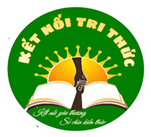 Câu 4
Em thích hình ảnh của ai nhất?
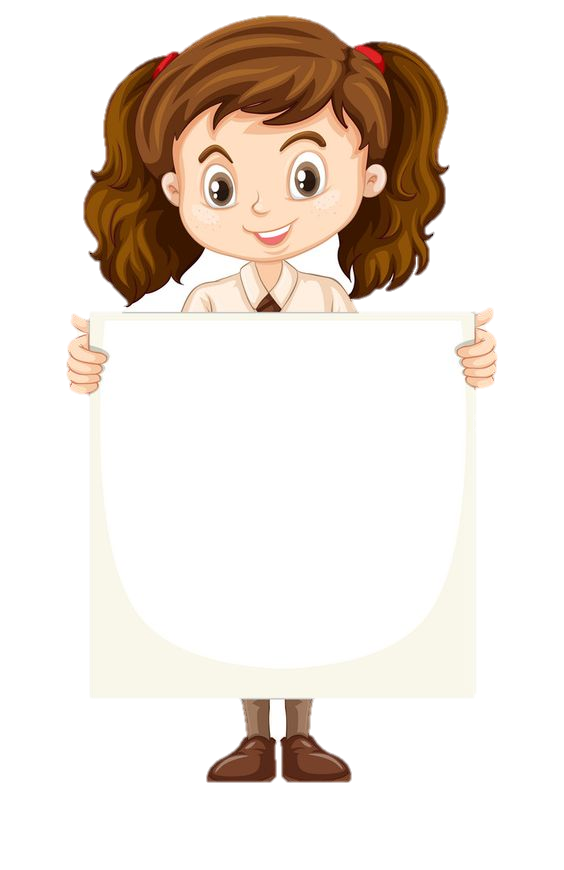 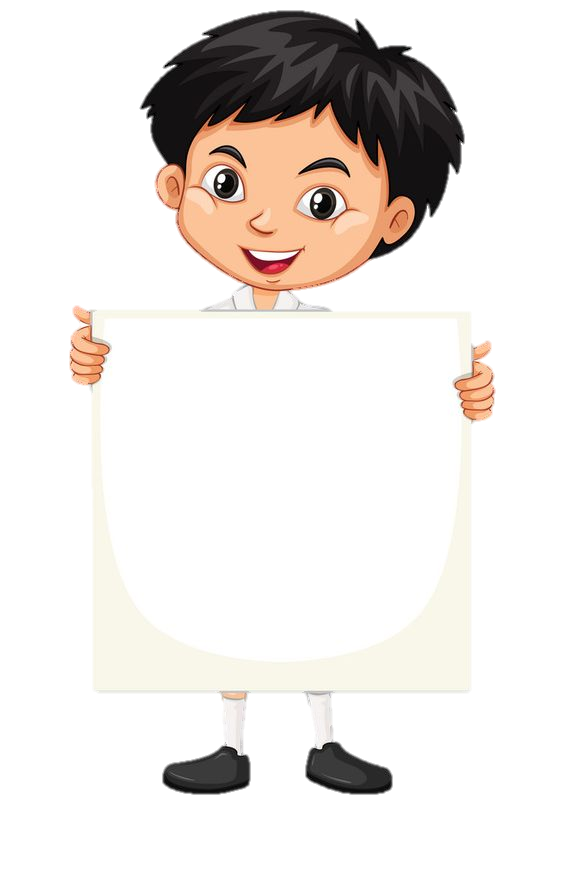 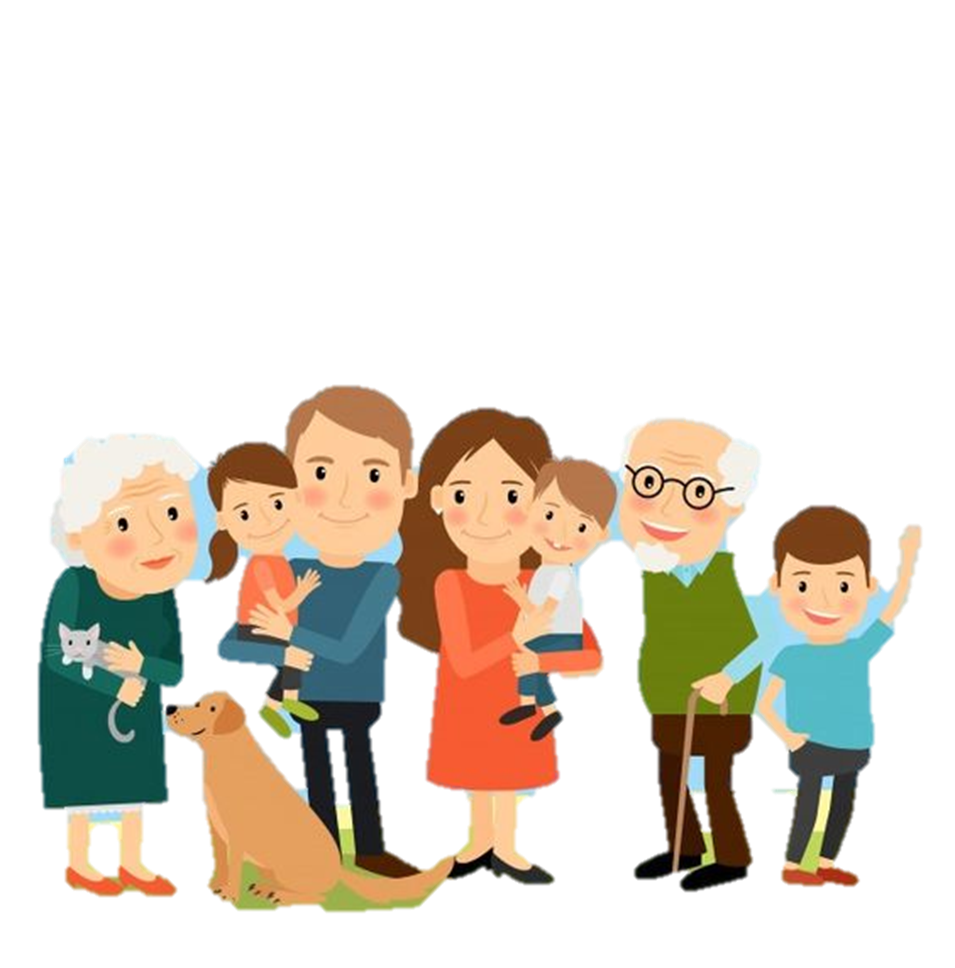 Em thích hình ảnh bà nhất. Vì trong suy nghĩ của bạn nhỏ, bà là một người chịu khó làm việc nhà. Bà còn có một chiếc lưng hơi còng vì đã vất vả làm lụng.
Em thích hình ảnh của mẹ nhất. Vì dù yêu cái đẹp, có thú vui riêng nhưng mẹ vẫn lo toan việc nhà. Mẹ lúc đó “giỏi việc nước, đảm việc nhà”, trở thành người phụ nữ thông minh.
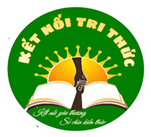 NỘI DUNG BÀI HỌC
Tuổi thơ của mỗi người đều thú vị, không ai giống ai và cũng không có thói quen như hiện tại. Trong đó, mỗi người là một vẻ đẹp, làm nên bức tranh gia đình ngập tràn yêu thương.
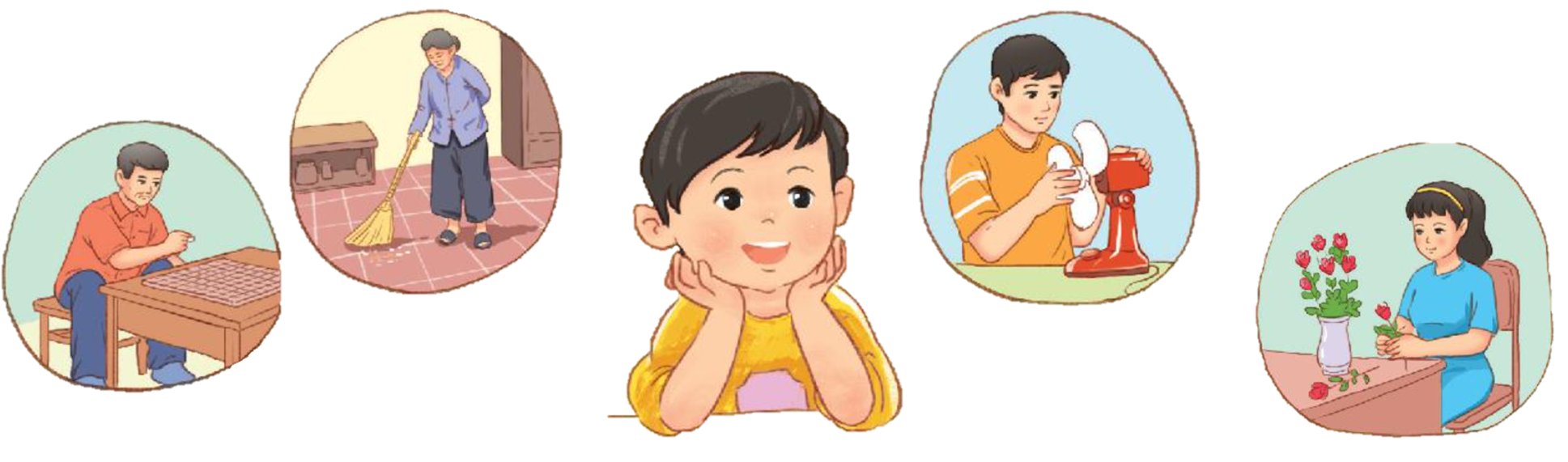 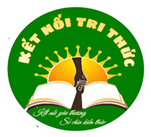 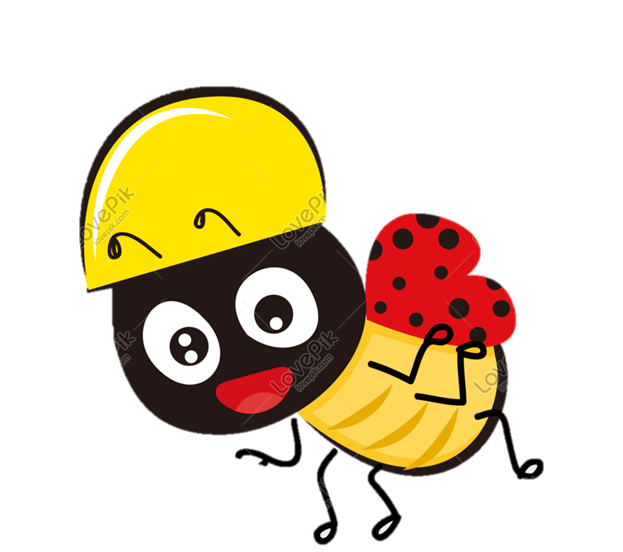 Đọc thuộc lòng
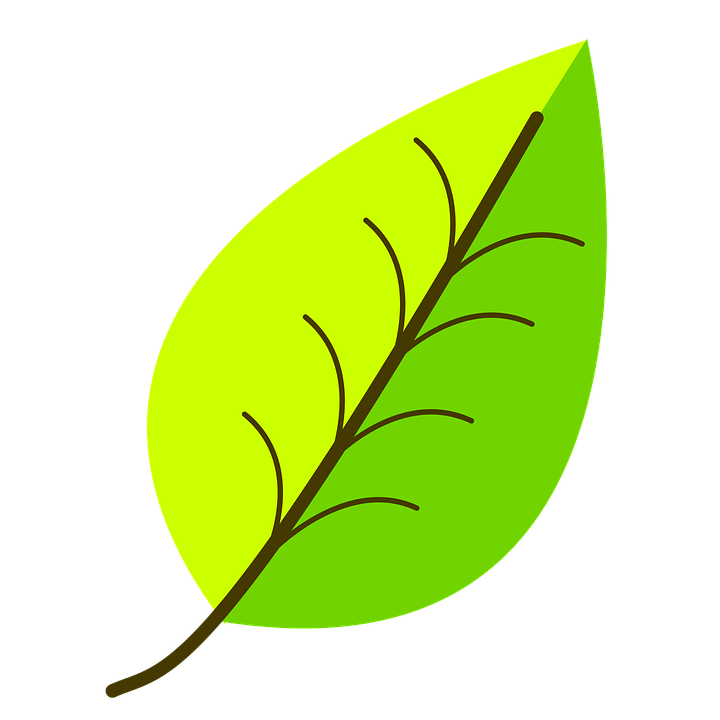 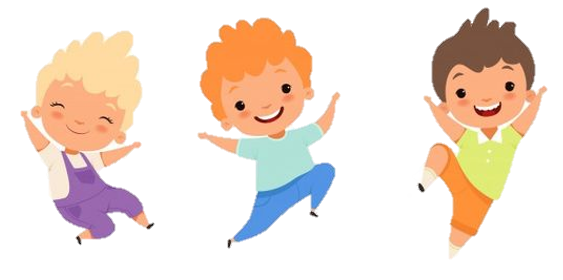 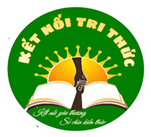 KHI CẢ NHÀ BÉ TÍ
Khi bố còn bé tí
Có thích lái ô tô
Có say mê sửa đồ
Có hay xem bóng đá?
Khi bà còn bé tí
Bà có nghịch lắm không
Dáng đi có hơi còng
Chăm quét nhà dọn dẹp?
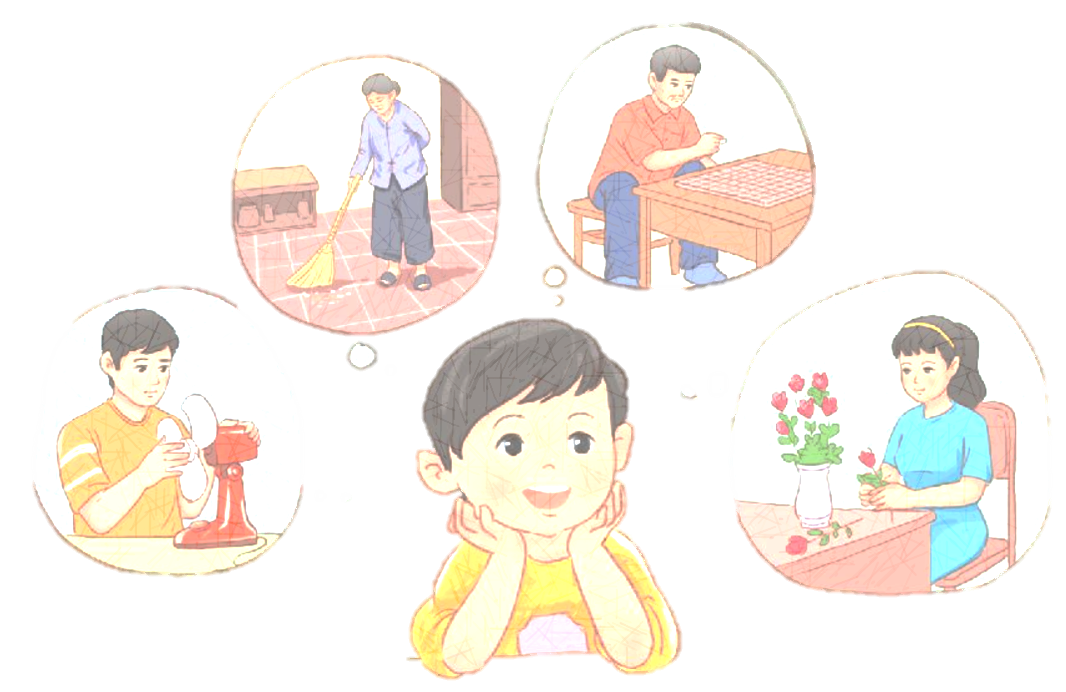 Khi mẹ còn bé tí
Có mải ngồi cắm hoa
Thích ra chợ gần nhà
Tối khuya ôm cuốn sách?
Khi ông còn bé tí
Có nghiêm như bây giờ,
Có chau mặt chơi cờ
Có uống trà buổi sáng?
Khi con còn bé tí
Chẳng đọc sách, chơi cờ
Chẳng dọn dẹp, chữa đồ
Cả ngày con đùa nghịch.
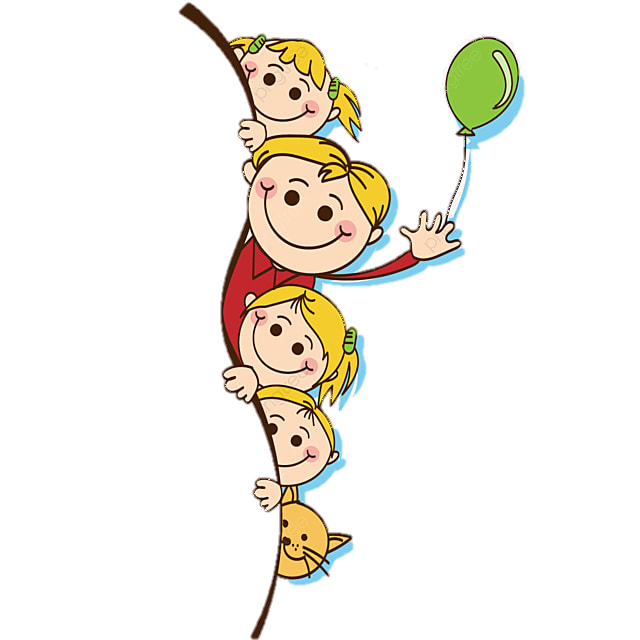 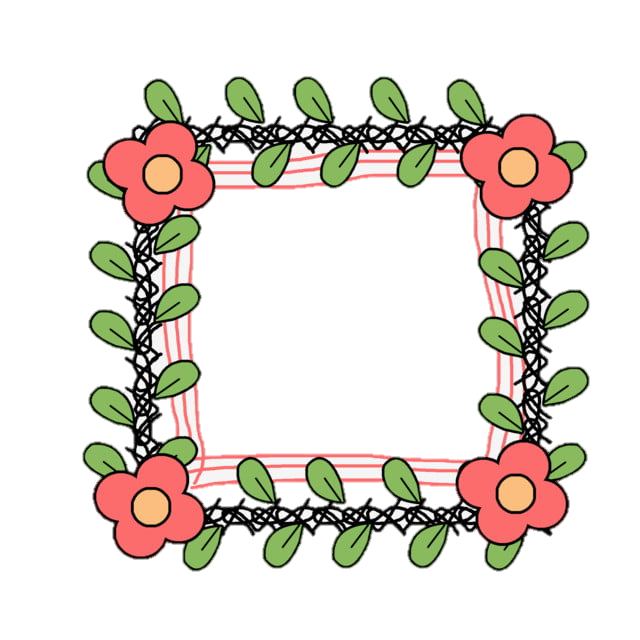 Nói và nghe
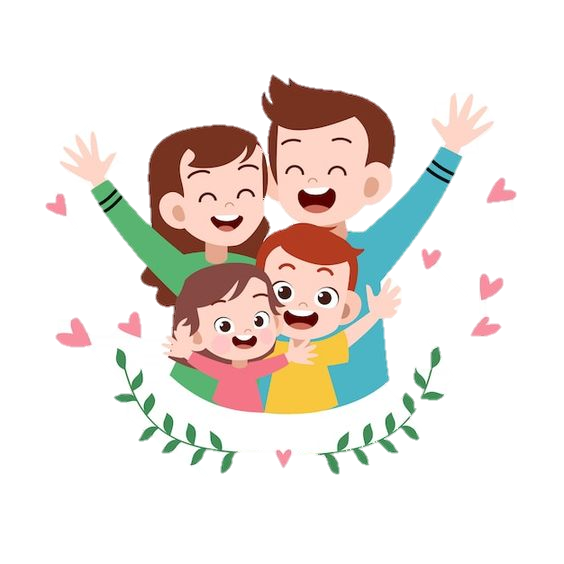 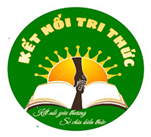 NHỮNG NGƯỜI YÊU THƯƠNG
Câu 1: Đóng vai, hỏi – đáp về công việc yêu thích của những người thân trong gia đình.
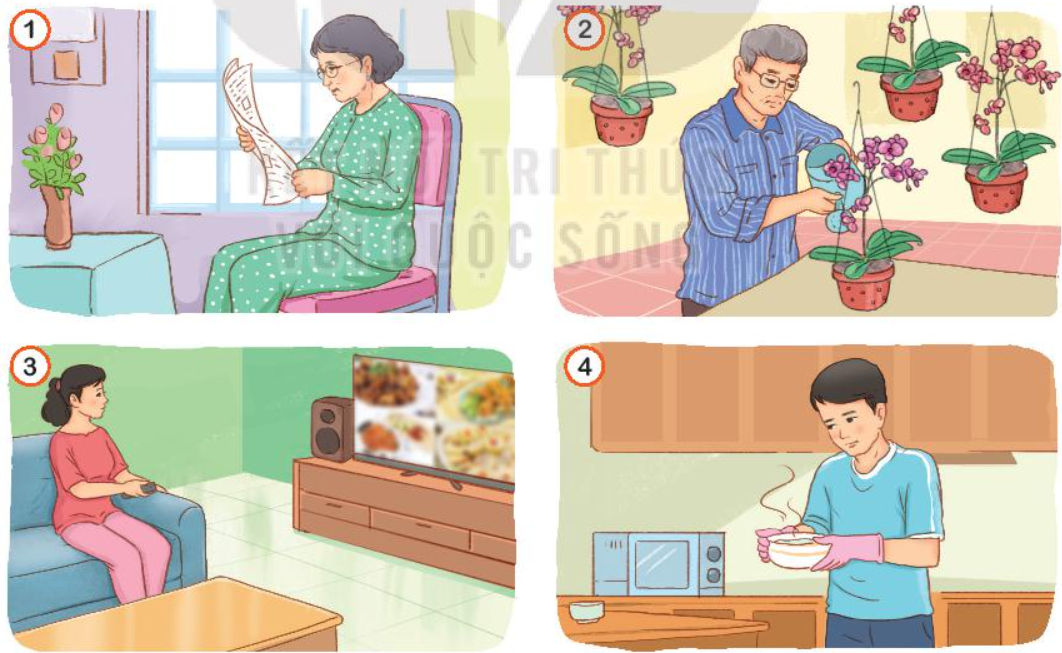 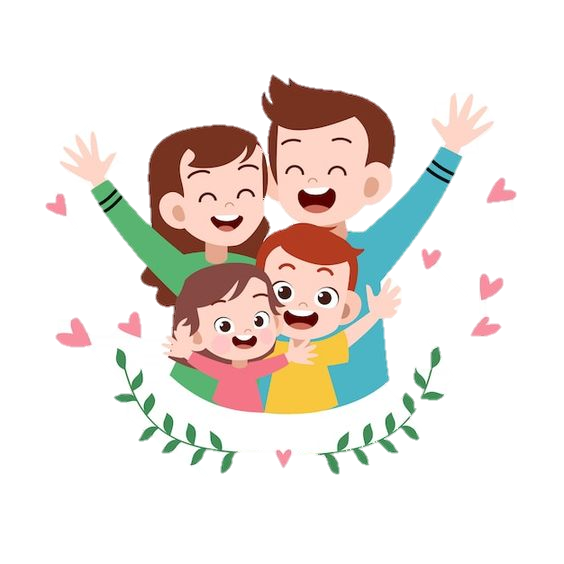 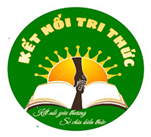 NHỮNG NGƯỜI YÊU THƯƠNG
Câu 1: Đóng vai, hỏi – đáp về công việc yêu thích của những người thân trong gia đình.
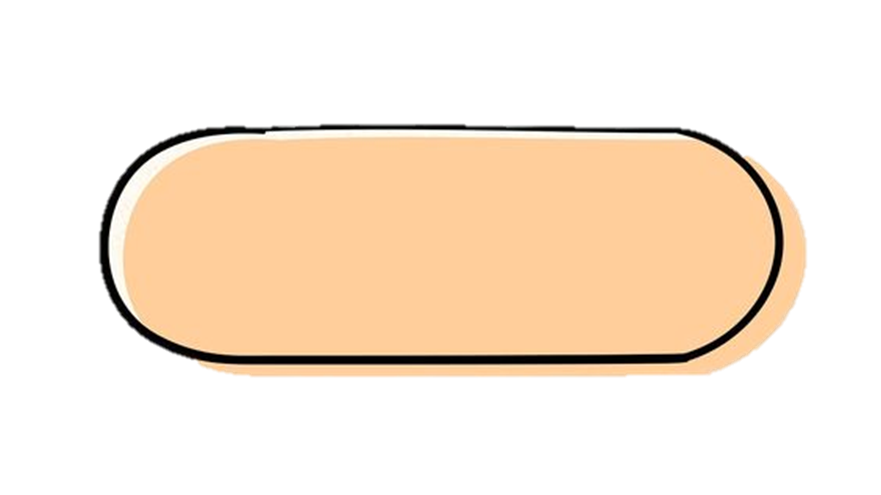 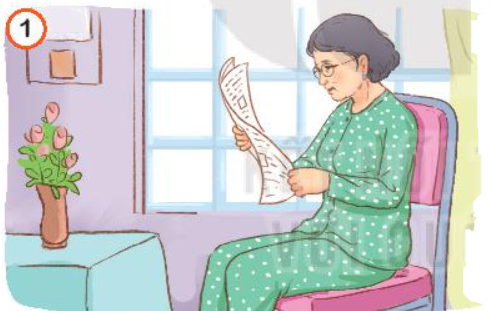 - Hằng ngày, bà của bạn thích làm gì?
- Bà tớ rất thích đọc báo. Bà thường đọc báo Sức khoẻ và Đời sống.
Mẫu
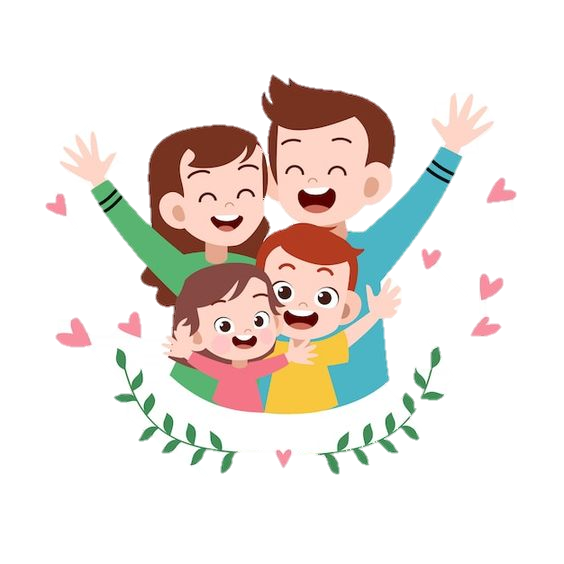 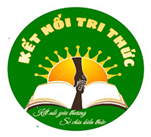 NHỮNG NGƯỜI YÊU THƯƠNG
Câu 1: Đóng vai, hỏi – đáp về công việc yêu thích của những người thân trong gia đình.
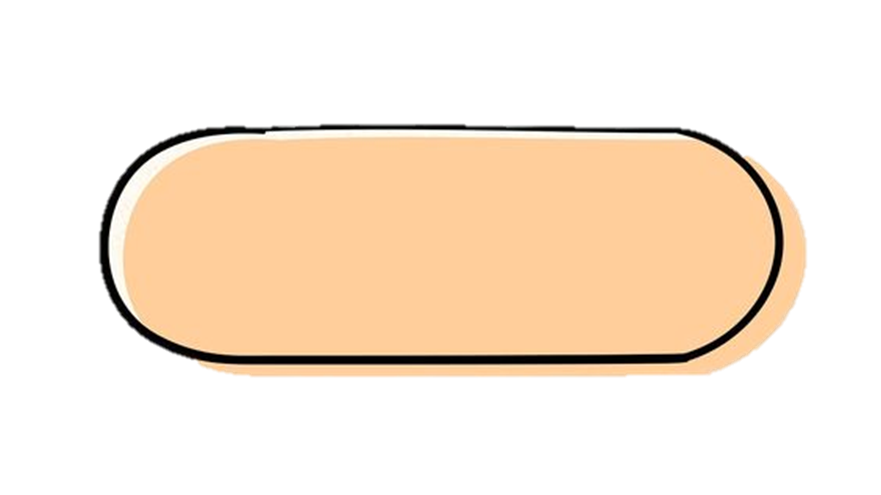 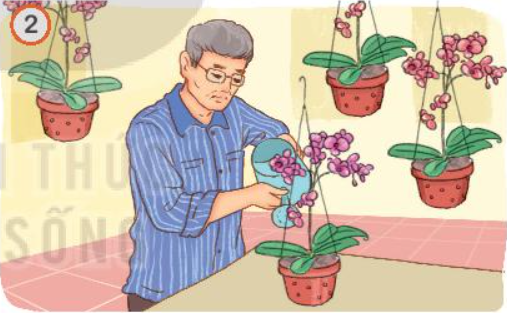 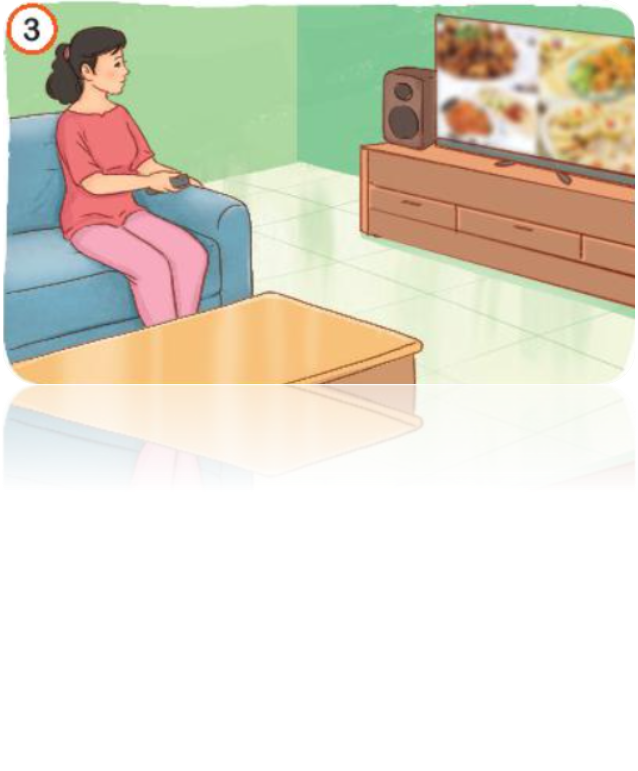 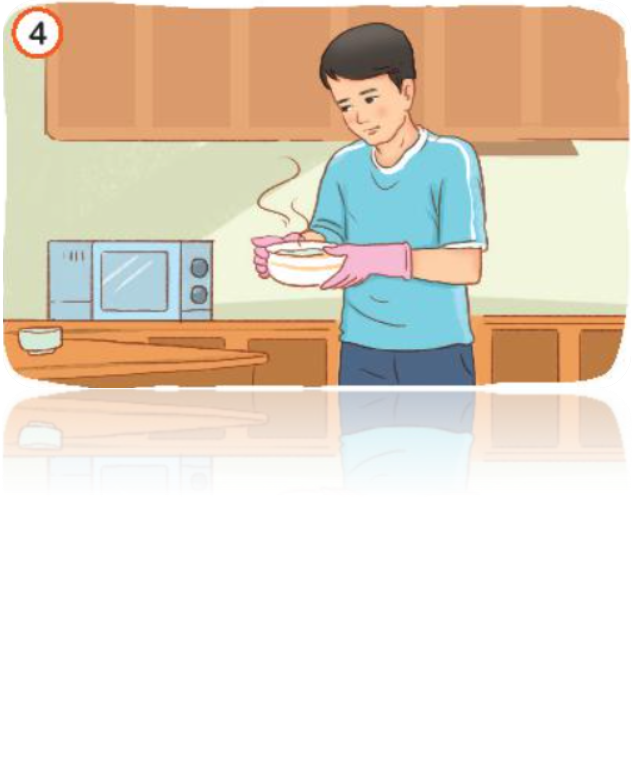 Thực hiện hỏi đáp tương tự với các tranh còn lại.
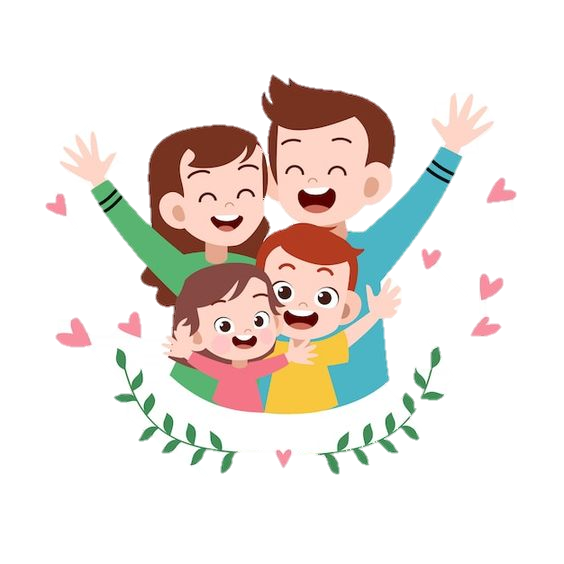 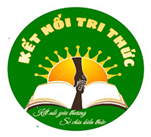 NHỮNG NGƯỜI YÊU THƯƠNG
Câu 2: Kể về những việc em thích làm cùng người thân.
1. Việc em thích làm cùng người thân là việc gì?
Học sinh trình bày
Học sinh tập kể trong nhóm
2. Em là việc đó với ai? Thường làm lúc nào?
Gợi ý
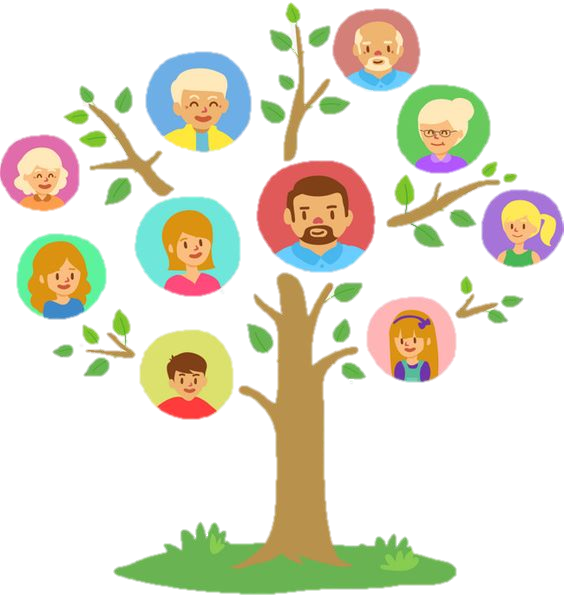 3. Việc đó diễn ra như thế nào?
4. Nêu suy nghĩ của em khi được làm việc cùng người thân.
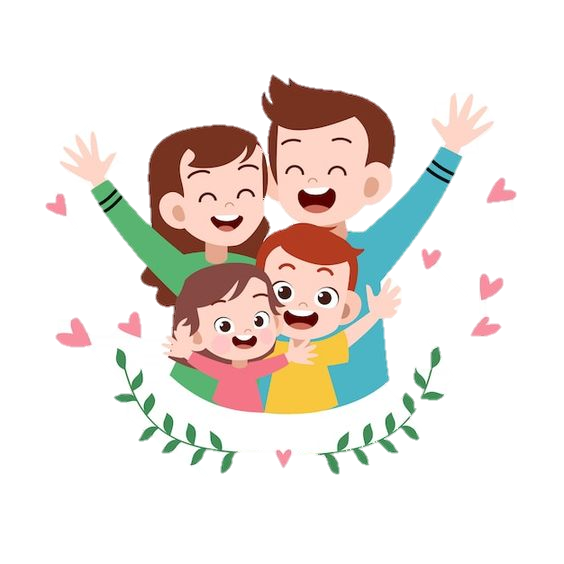 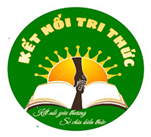 NHỮNG NGƯỜI YÊU THƯƠNG
Câu 2: Kể về những việc em thích làm cùng người thân.
Khi ở với người thân, em thích được cùng làm các công việc trong nhà. Em thích được phụ mẹ nhặt rau, nấu cơm. Bố thường hay sửa đồ điện tử, nên em cũng hay tò mò nghịch đồ của bố. Những khi ông bận, em thường phụ ông tưới nước cho các chậu cây. Cây no nước xanh nõn, trông mà thích lắm!
Bài tham khảo
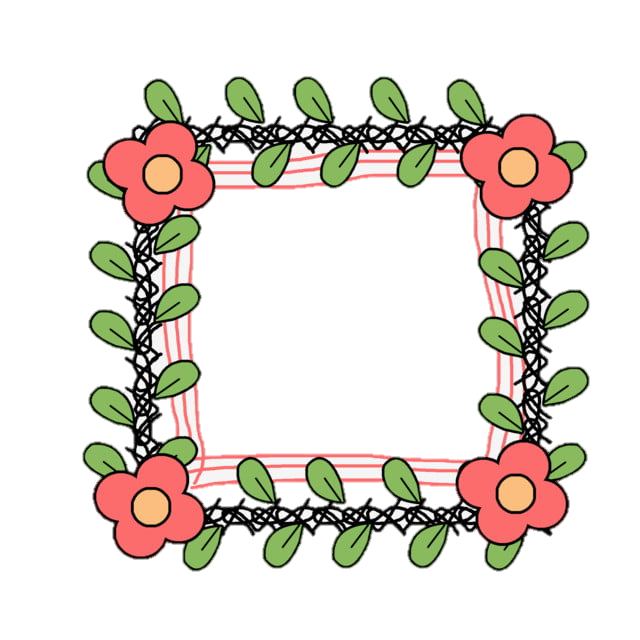 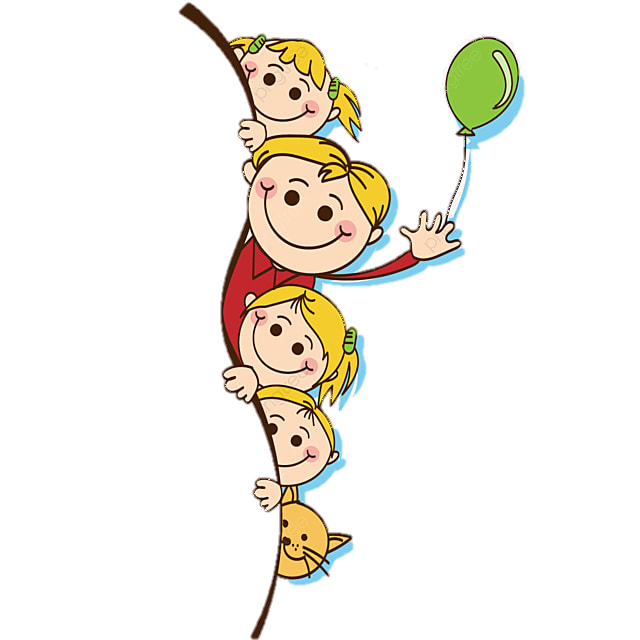 VIẾT
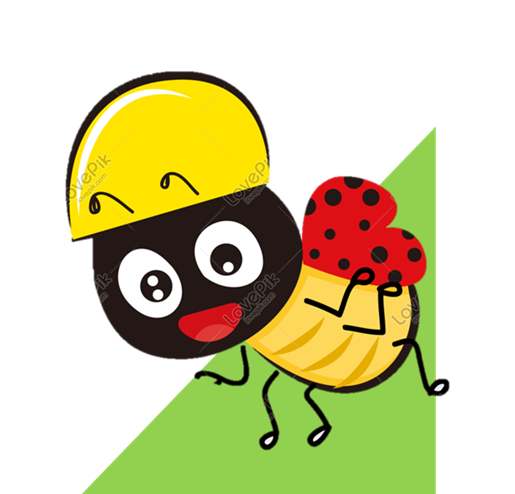 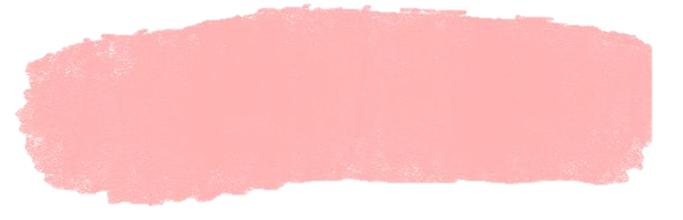 1 . Nghe - viết : Đi học vui sao (3 khổ thơ đầu)
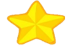 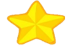 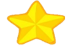 1
2
3
Khi bố còn bé tí
Có thích lái ô tô
Có say mê sửa đồ
Có hay xem bóng đá?
Khi bà còn bé tí
Bà có nghịch lắm không
Dáng đi có hơi còng
Chăm quét nhà dọn dẹp?
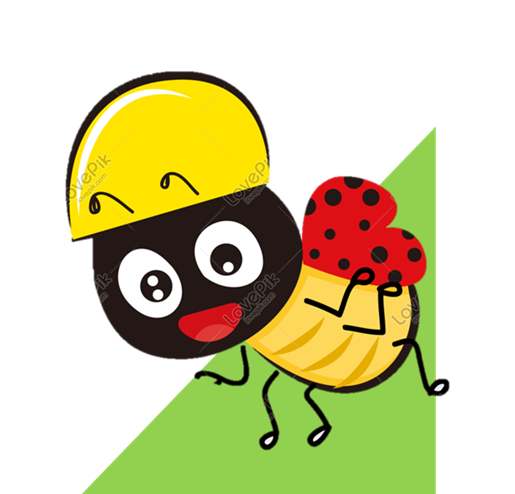 Khi ông còn bé tí
Có nghiêm như bây giờ,
Có chau mặt chơi cờ
Có uống trà buổi sáng?
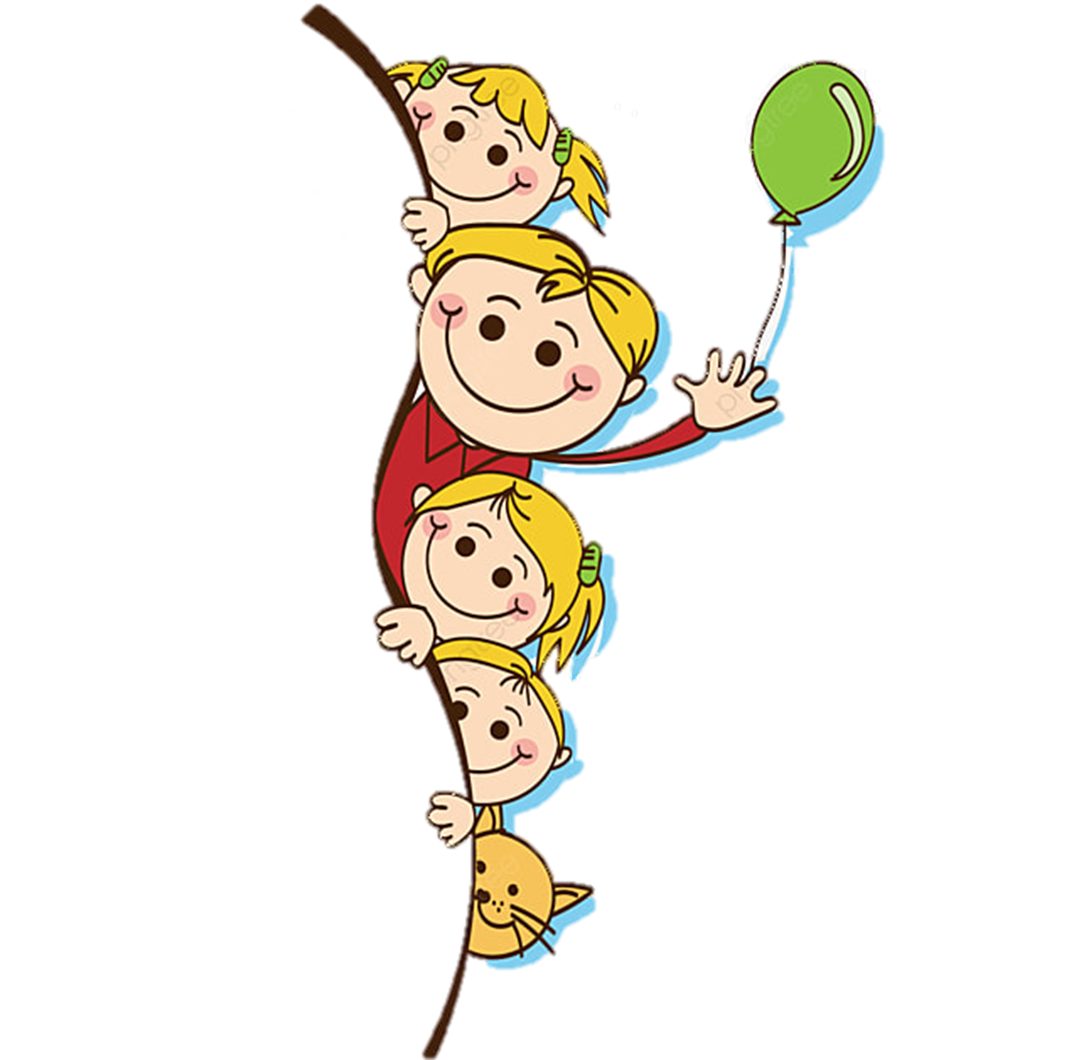 Cách trình bày
Viết hoa tên bài và các chữ đầu mỗi dòng thơ.
Chú ý dấu chấm cuối mỗi khổ thơ.
Nhớ cách viết những tiếng khó có trong 3 khổ thơ.
Lắng nghe GV nhận xét bài của một số bạn.
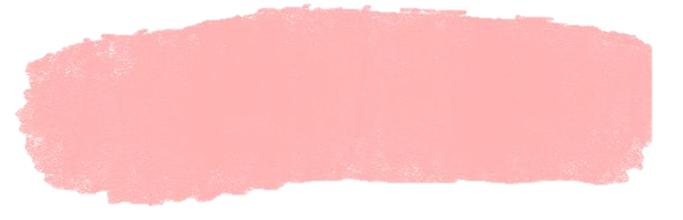 1 . Nghe - viết:
Khi cả nhà bé tí
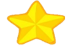 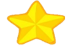 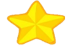 1
2
3
Khi bố còn bé tí
Có thích lái ô tô
Có say mê sửa đồ
Có hay xem bóng đá?
Khi bà còn bé tí
Bà có nghịch lắm không
Dáng đi có hơi còng
Chăm quét nhà dọn dẹp?
Viết vở
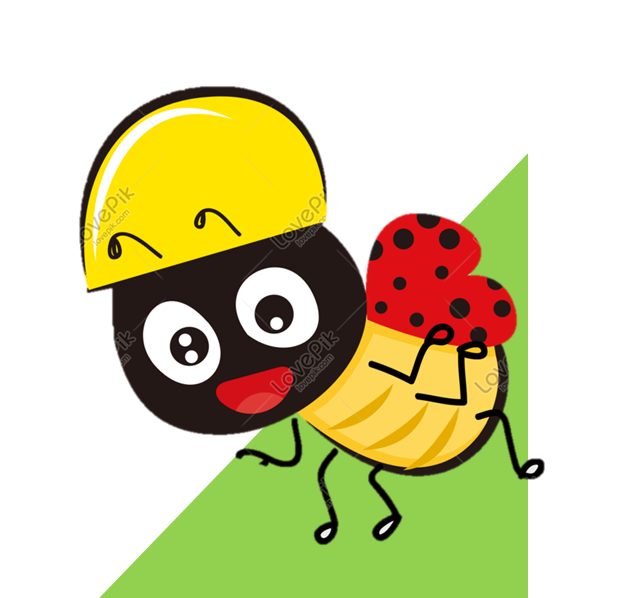 Khi ông còn bé tí
Có nghiêm như bây giờ,
Có chau mặt chơi cờ
Có uống trà buổi sáng?
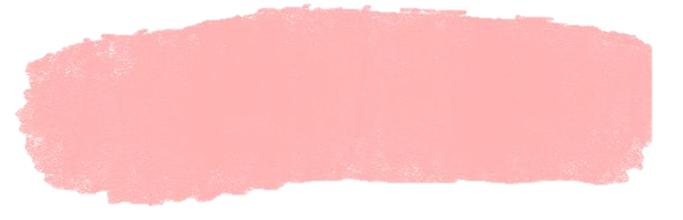 2. Làm bài tập a hoặc b.
a. Chọn tiếng trong ngoặc đơn thay cho ô vuông.
- Trong vườn, cây        (lịu/lựu) sai        (trĩu/trữu) quả.
- Trong vườn, cây            sai             quả.
lựu
trĩu
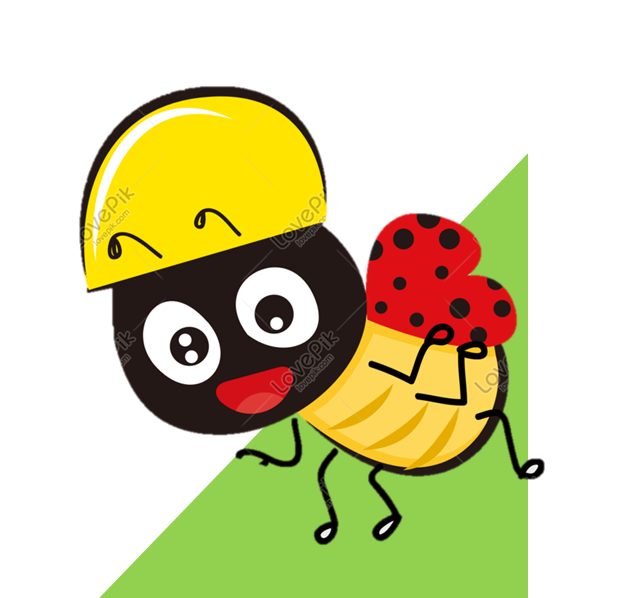 - Mẹ       (địu/đựu) em bé lên nương.
- Mẹ           em bé lên nương.
- Đàn chim sà xuống cây bằng lăng, hót       (líu/lứu) lo.
- Đàn chim sà xuống cây bằng lăng, hót          lo.
địu
líu
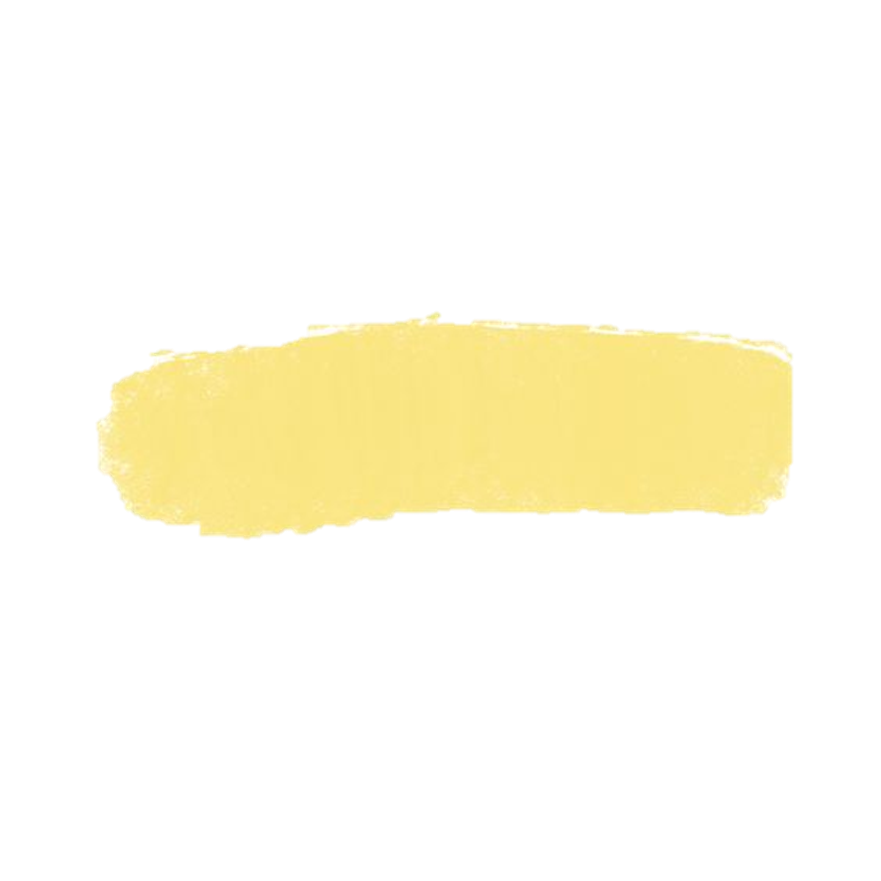 2. Làm bài tập a hoặc b.
b. Chọn tiếng trong bông hoa thay cho mỗi ô vuông.
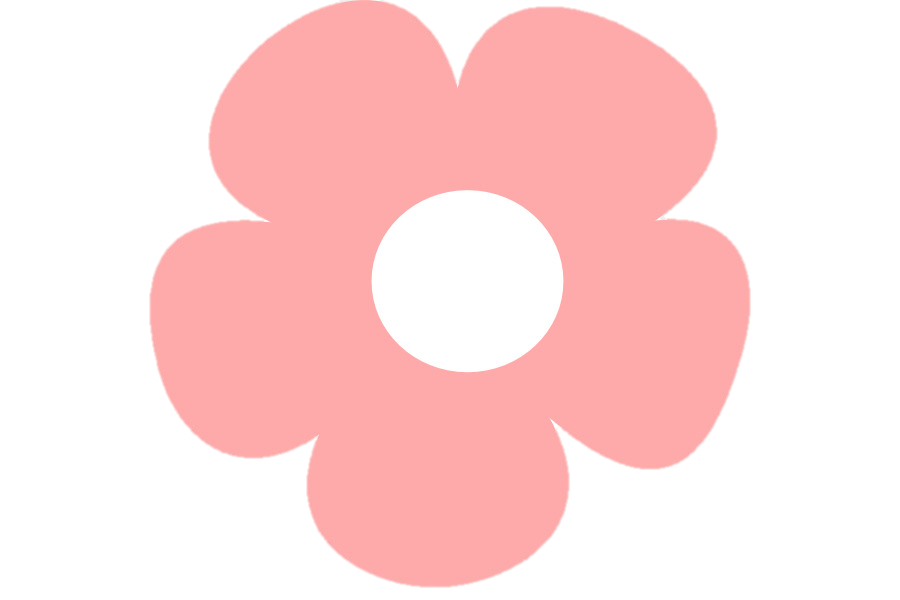 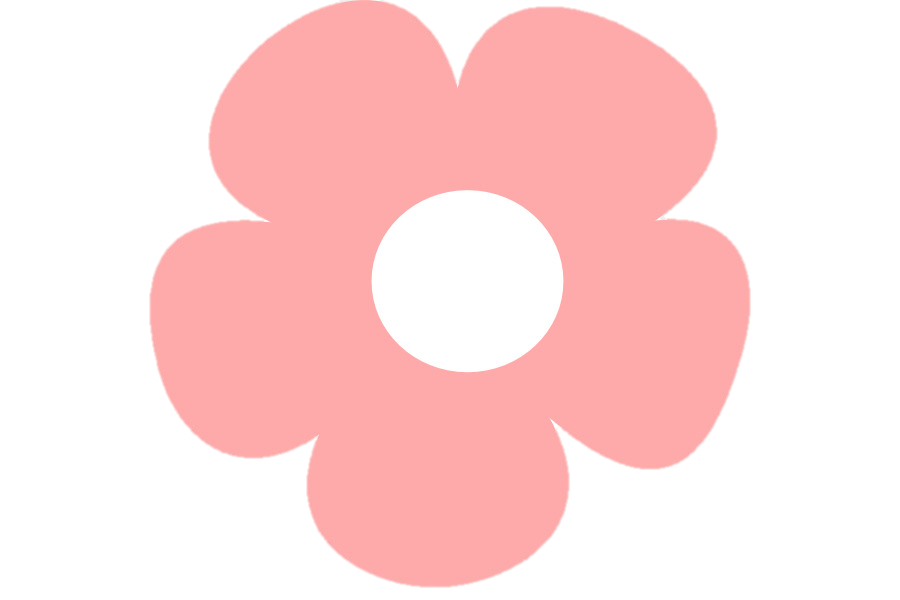 biến
biếng
- Bàn tay khéo léo của bố đã          những mảnh gỗ vụn thành máy bay, ô tô, con vịt,…
- Mẹ bảo Duy không nên lười             , phải chăm tập thể dục hàng ngày.
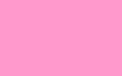 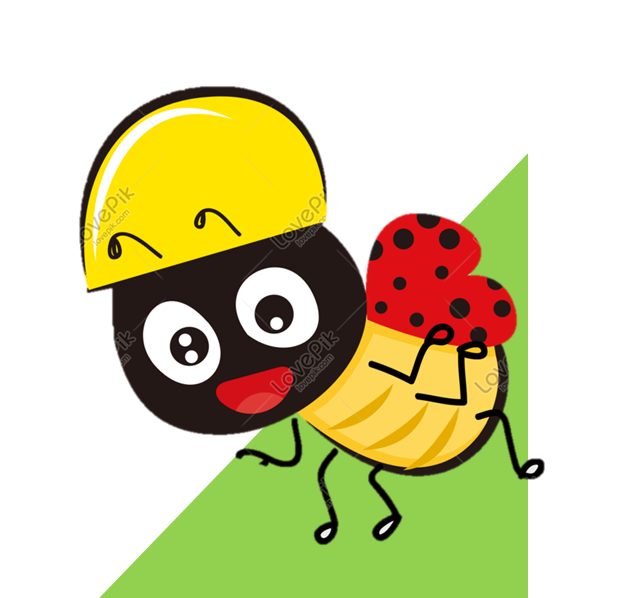 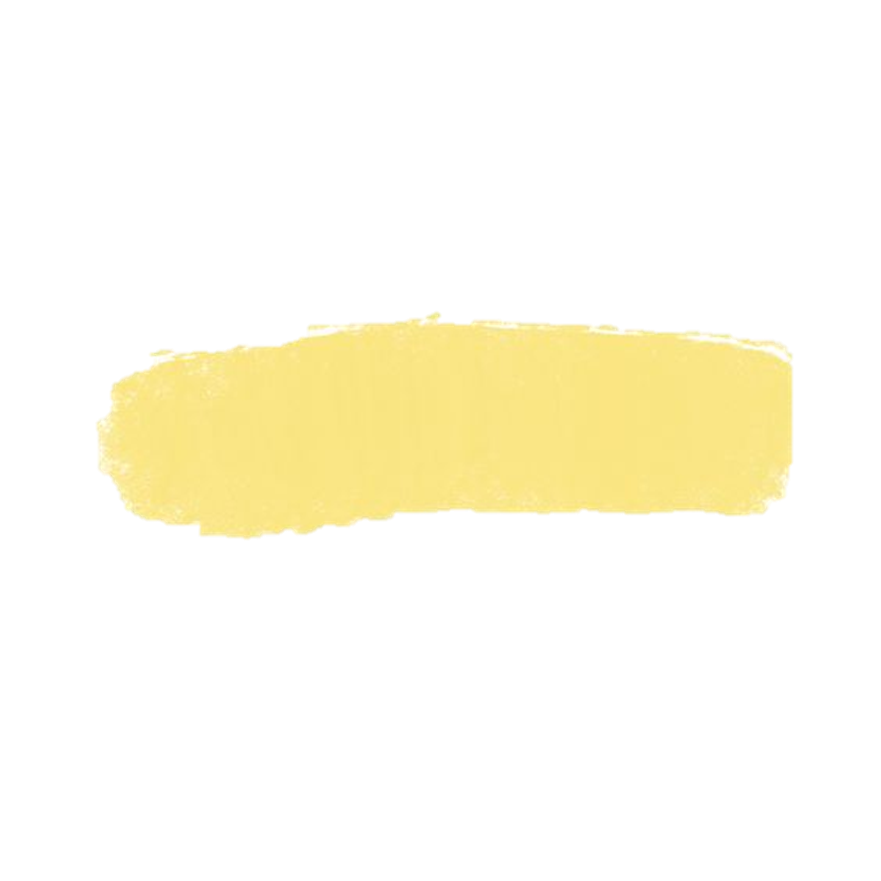 2. Làm bài tập a hoặc b.
b. Chọn tiếng trong bông hoa thay cho mỗi ô vuông.
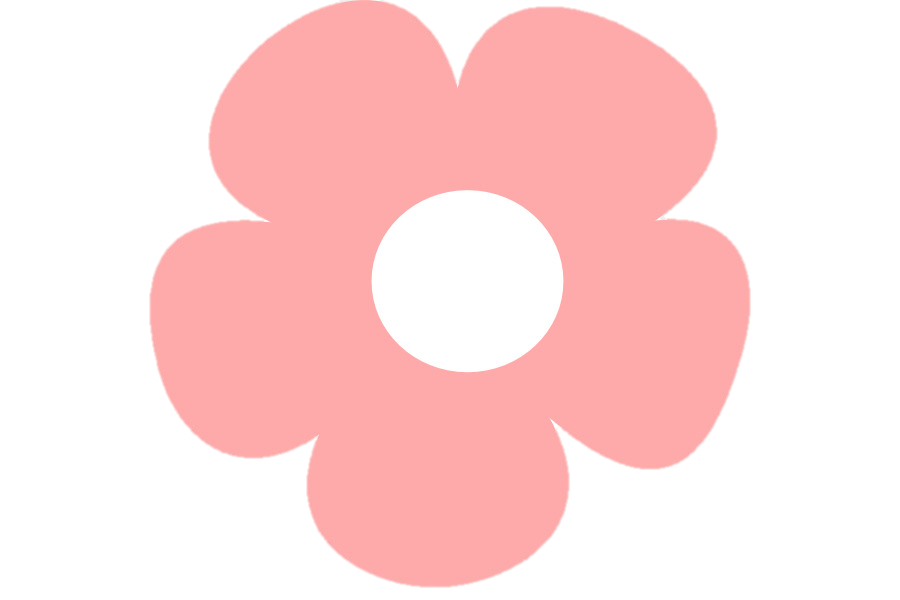 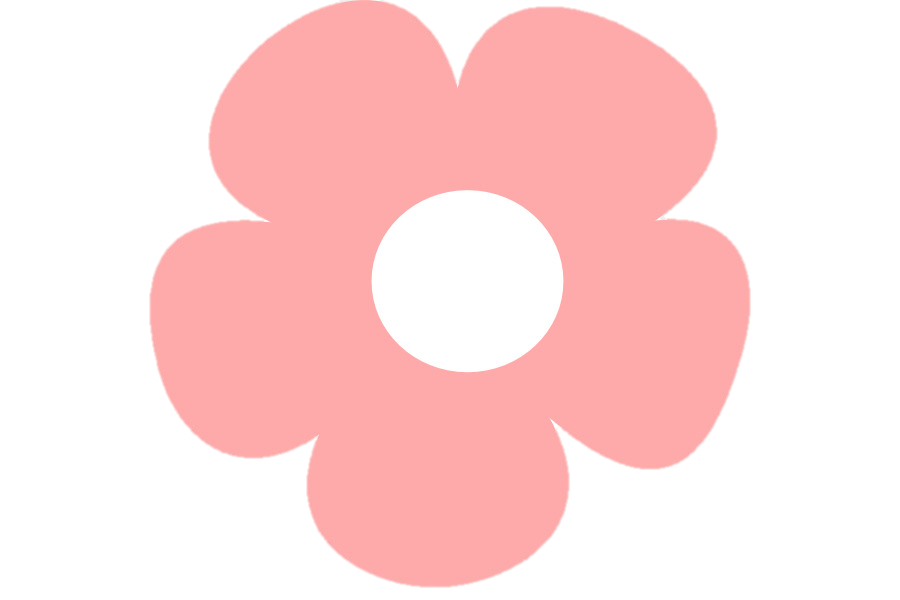 tiến
tiếng
- Anh Dũng giả làm                kêu của các con vật rất giỏi.
- Ở lớp, Mai và Hà là đôi bạn cùng                .
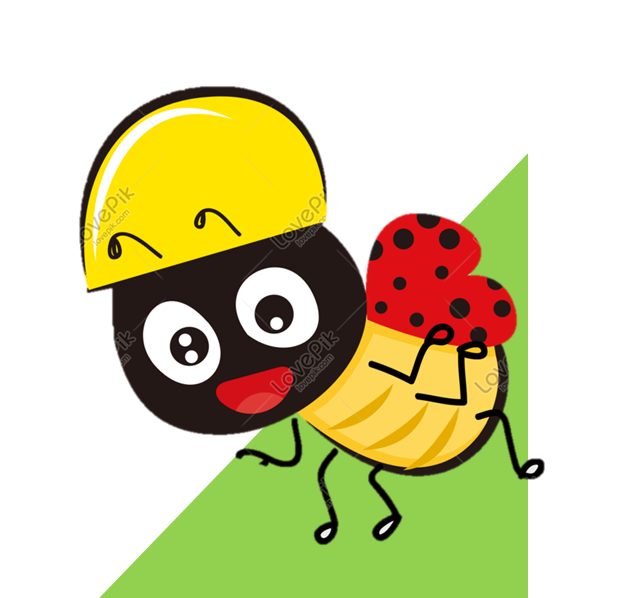 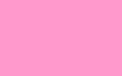 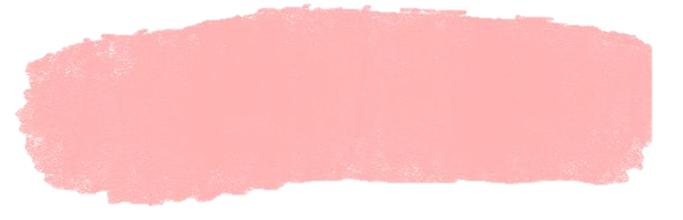 3. Viết vào vở 1 – 2 câu đã hoàn thành ở bài tập 2.
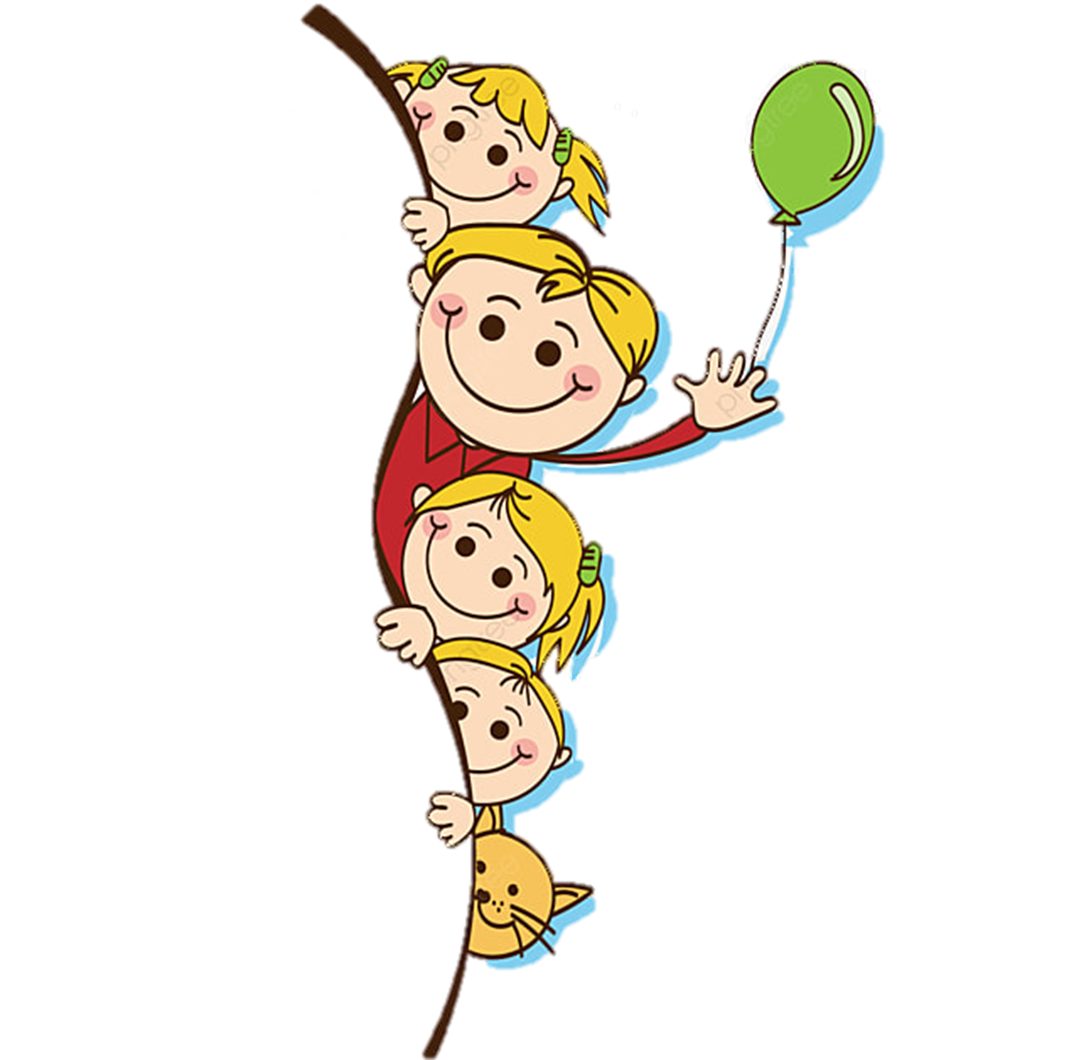 - Trong vườn, cây lựu sai trĩu quả.
- Mẹ địu bé lên nương.
- Đàn chim sà xuống cây bằng lăng, hót líu lo.
- Bàn tay khéo léo của bố đã biến những mảnh gỗ vụn thành máy bay, ô tô, con vịt,…
- Mẹ bảo Duy không nên lười biếng, phải chăm tập thể dục hàng ngày.
- Anh Dũng giả làm tiếng kêu của các con vật rất giỏi.
- Ở lớp, Mai và Hà là đôi bạn cùng tiến.
Chọn 1-2 câu viết vào vở
- Đọc bài thơ  “Khi cả nhà bé tí” cho người thân nghe. - Hỏi về những công việc yêu thích của người thân khi còn bé.
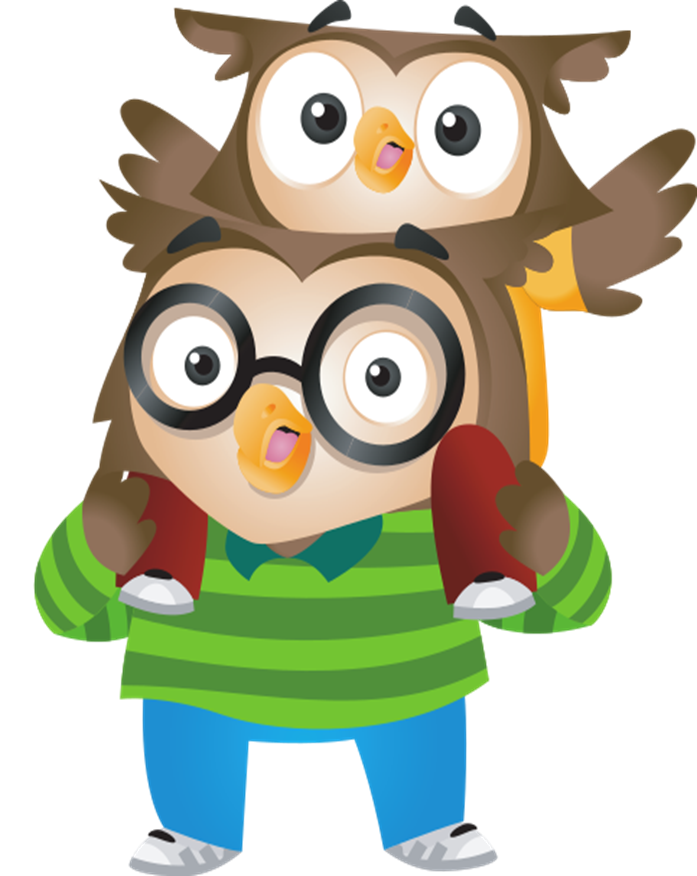 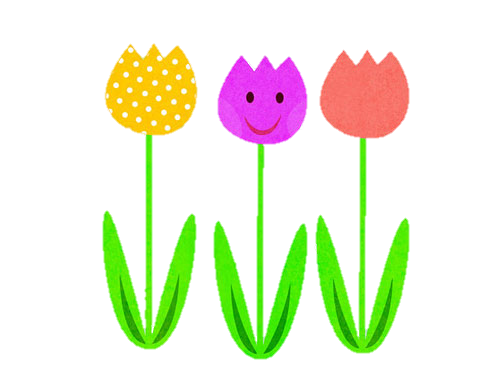 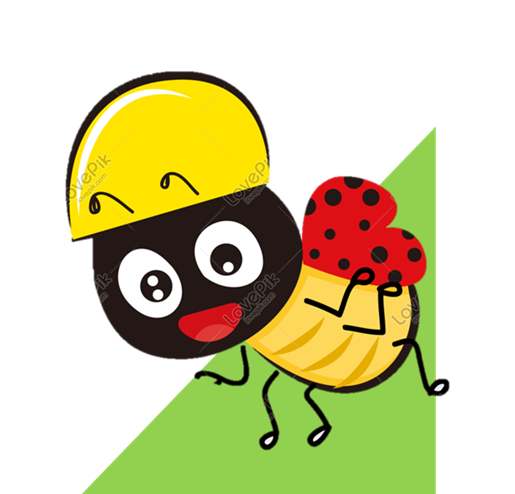 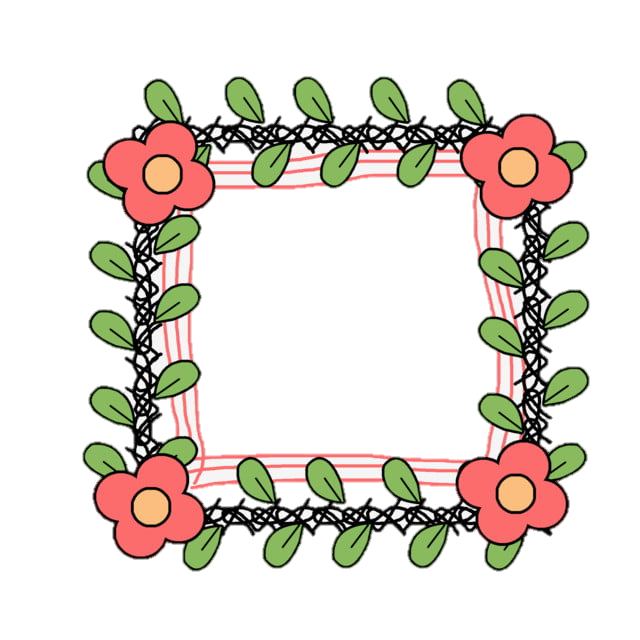 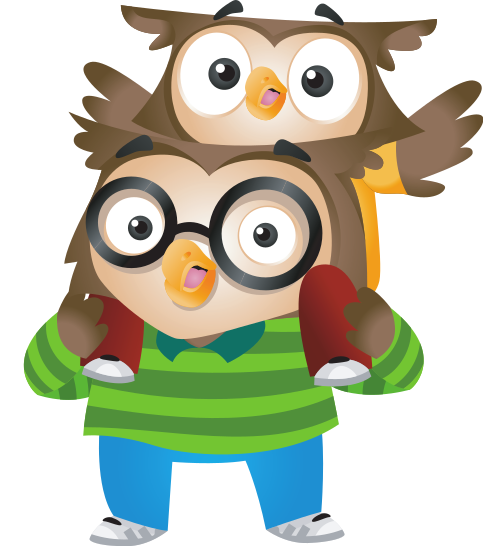 VẬN DỤNG
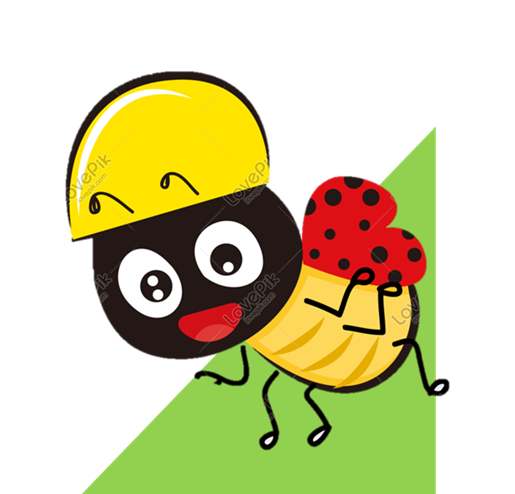 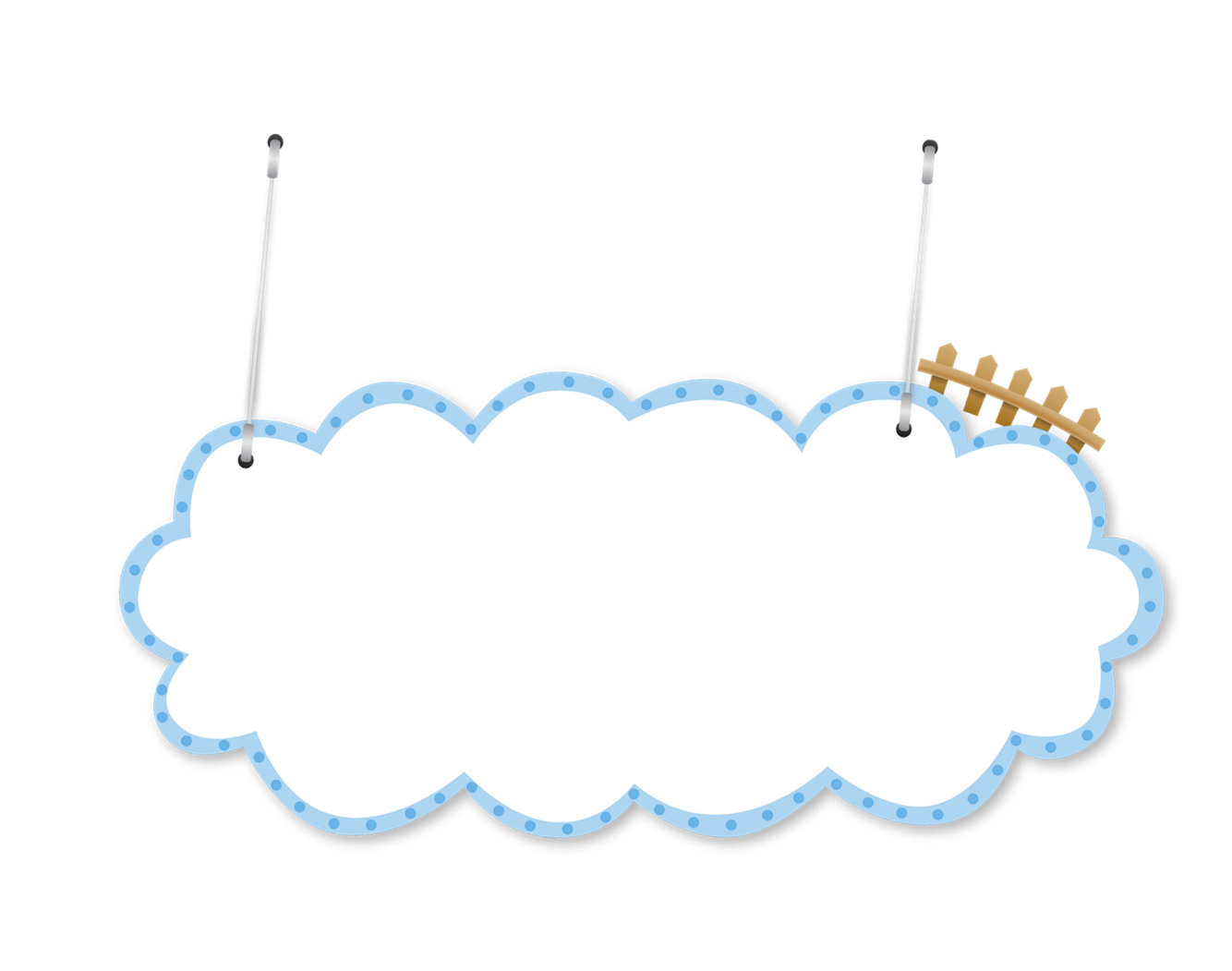 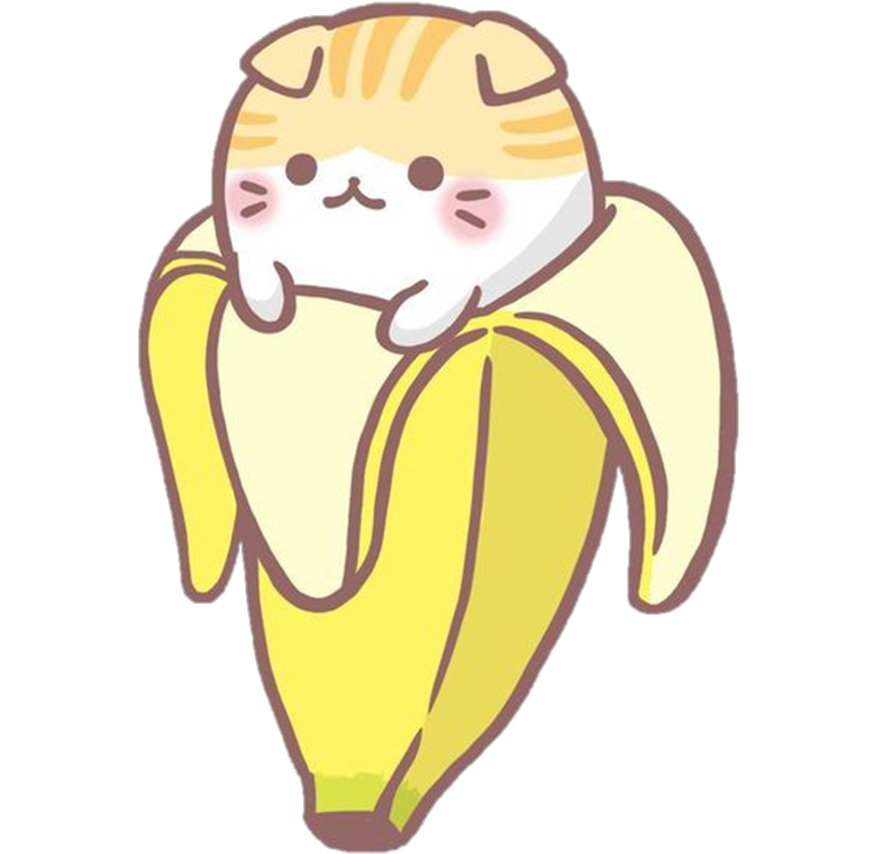 CỦNG CỐ, DẶN DÒ
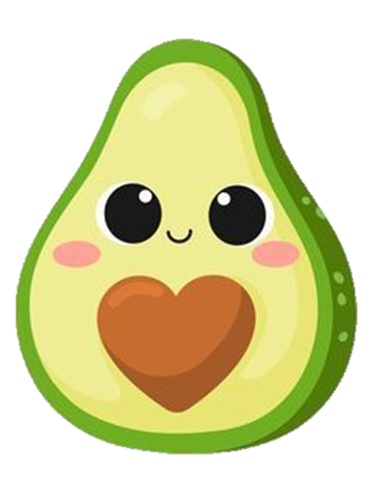 HẸN GẶP LẠI CÁC EM
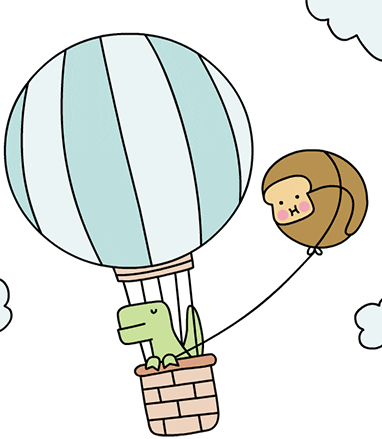 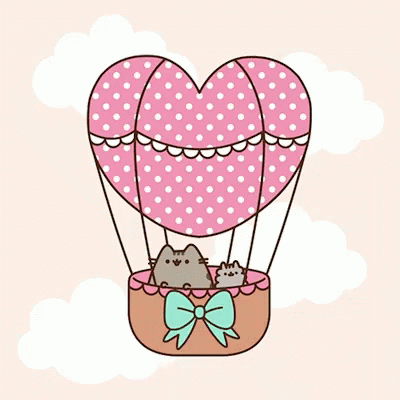 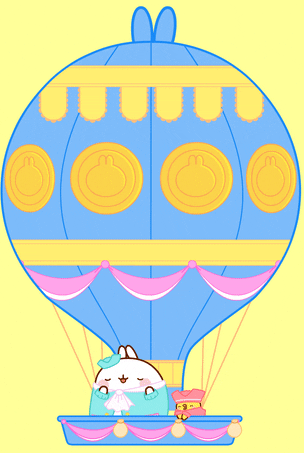 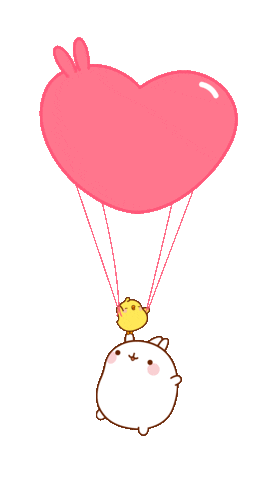 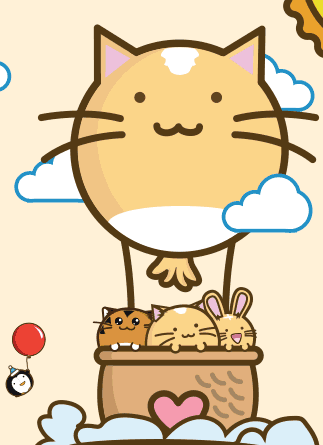 CỐ LÊN!
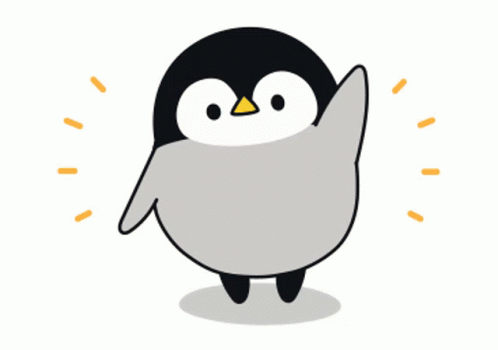